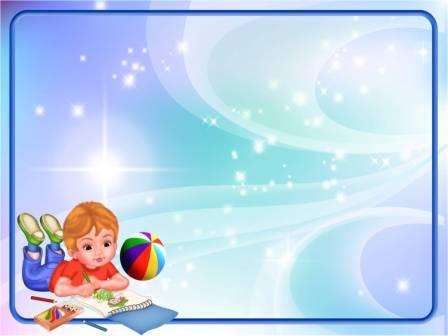 ЛОГОПЕДИЧЕСКИЙ КАБИНЕТ
Учителя-логопеда
МДОУ  детский сад №12 «Золотая рыбка» Акимовой Александры Владимировны
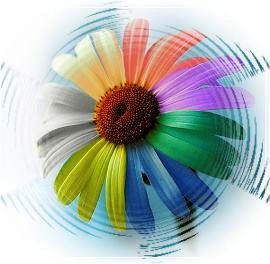 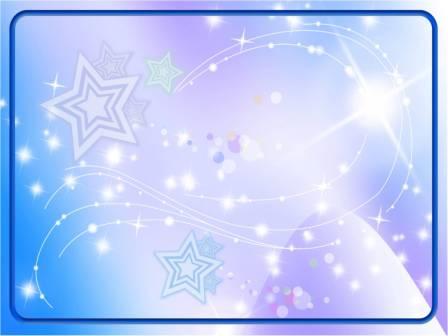 Здравствуйте, мои друзья!Очень рада встрече я!
Я – Акимова Александра ВладимировнаДавно я поняла свое призвание.
Тружусь в ДОУ  я логопедом уже много  лет.За это время на счету у нас с детьми накоплено не мало  побед!
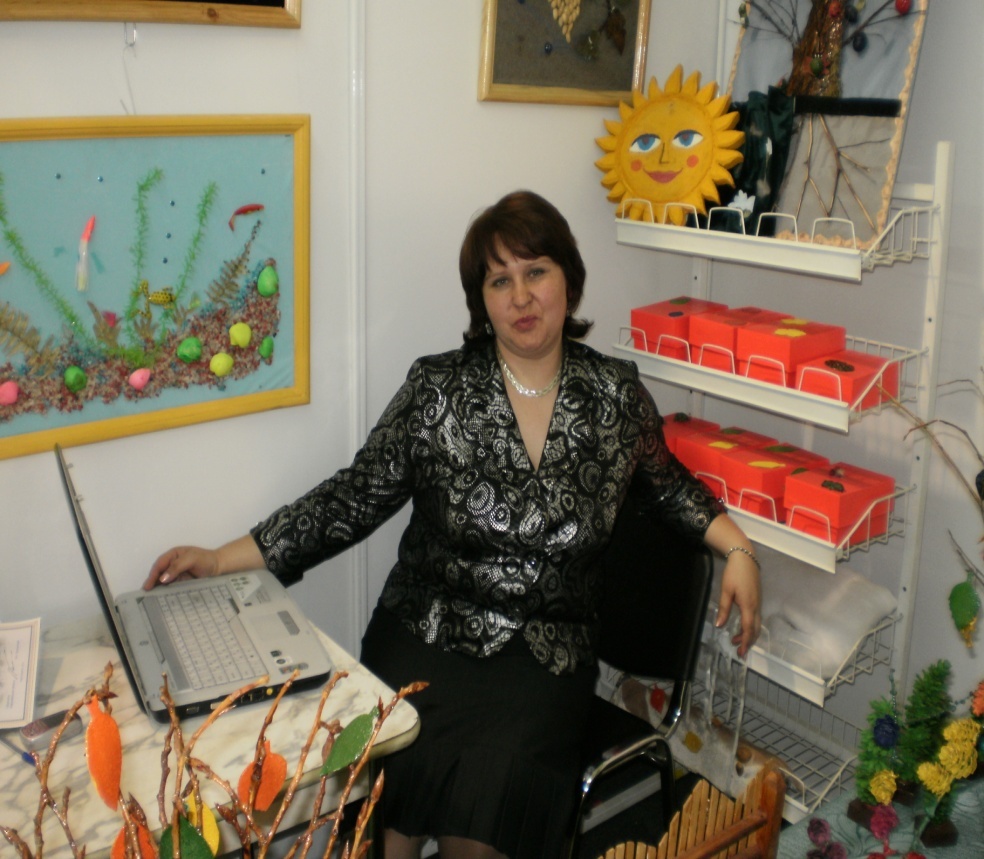 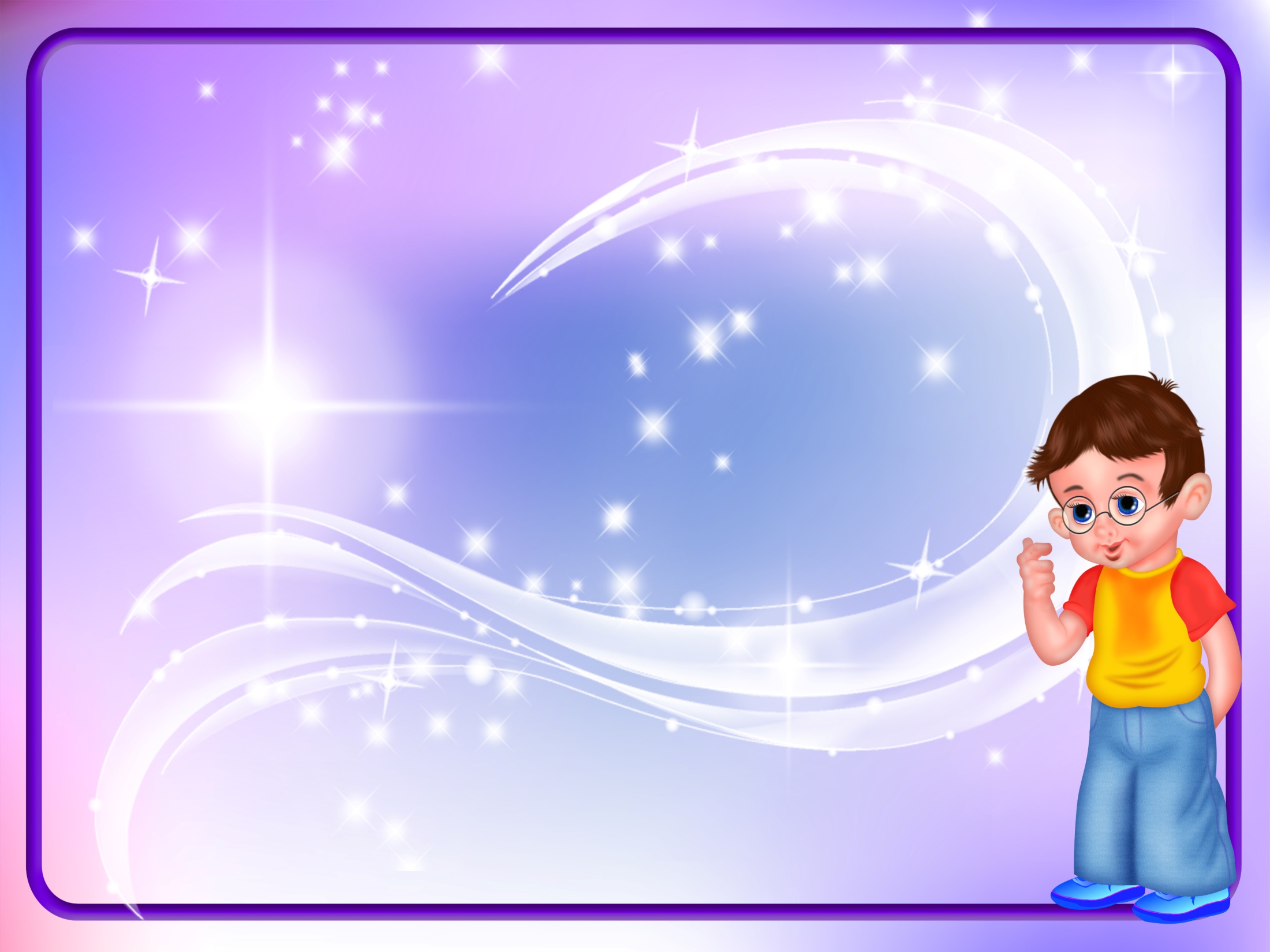 Сегодня приглашаю Вас я на экскурсию в свой кабинет!
Здесь избавляются детки от многих хлопот и бед.
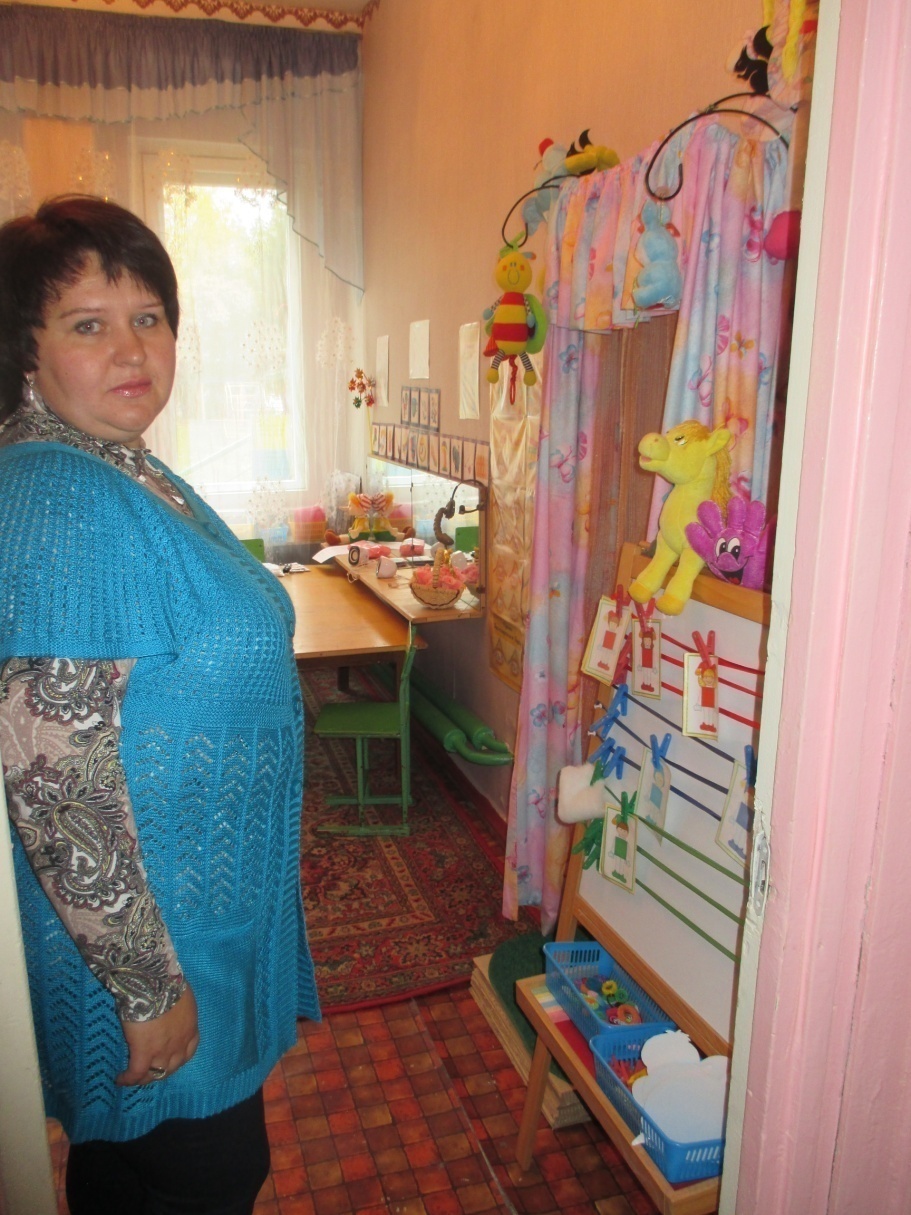 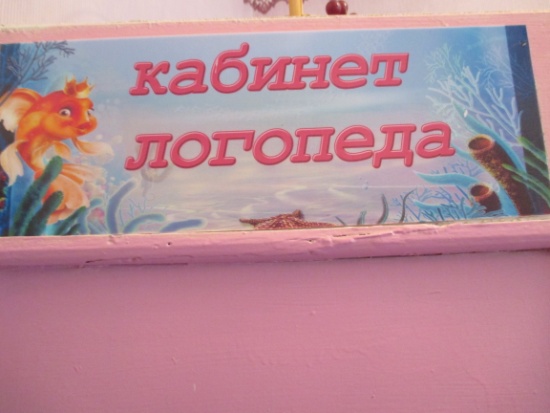 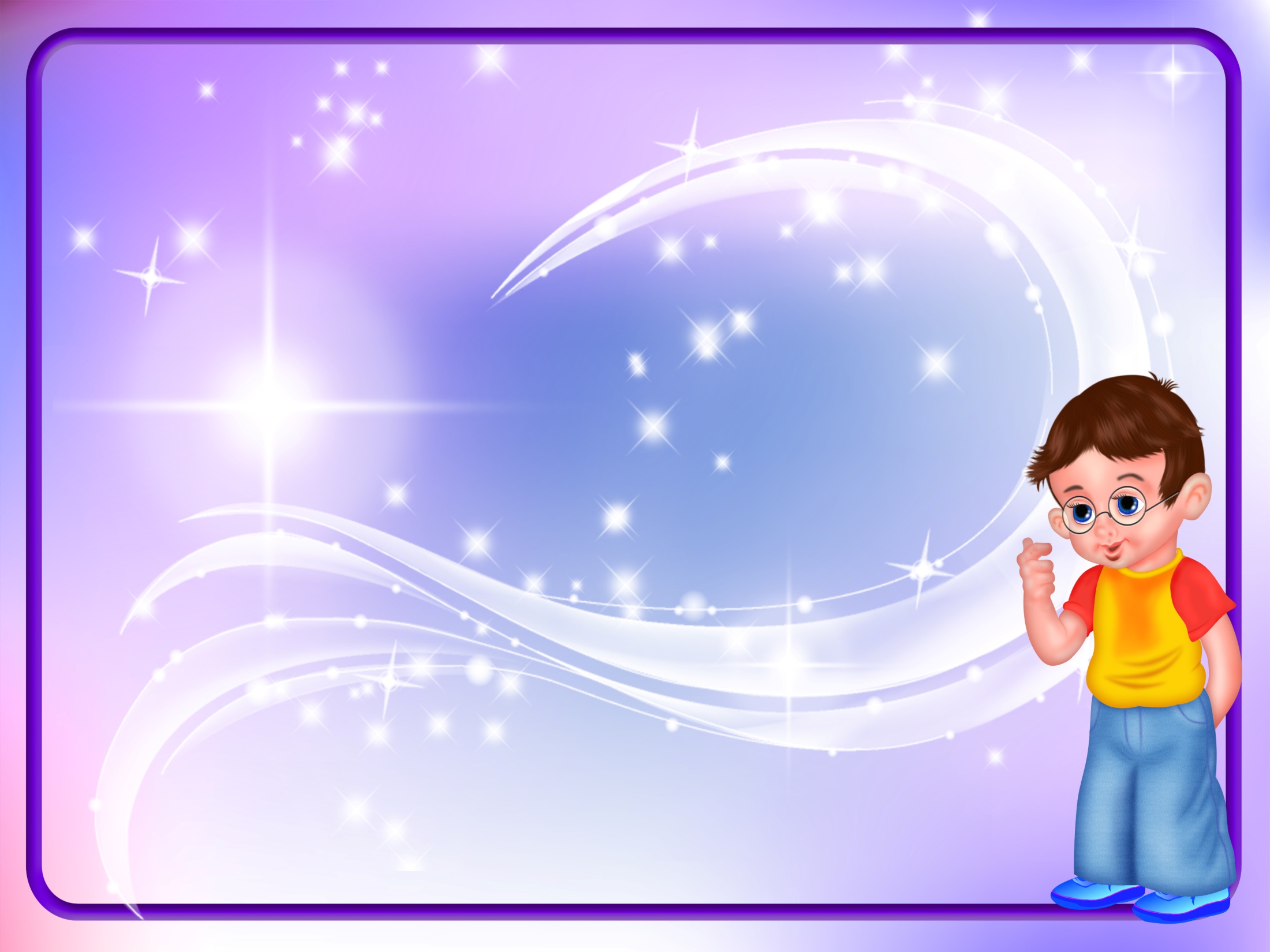 Входя в кабинет, мы не забываем, резиночку брать и на левую руку одевать.
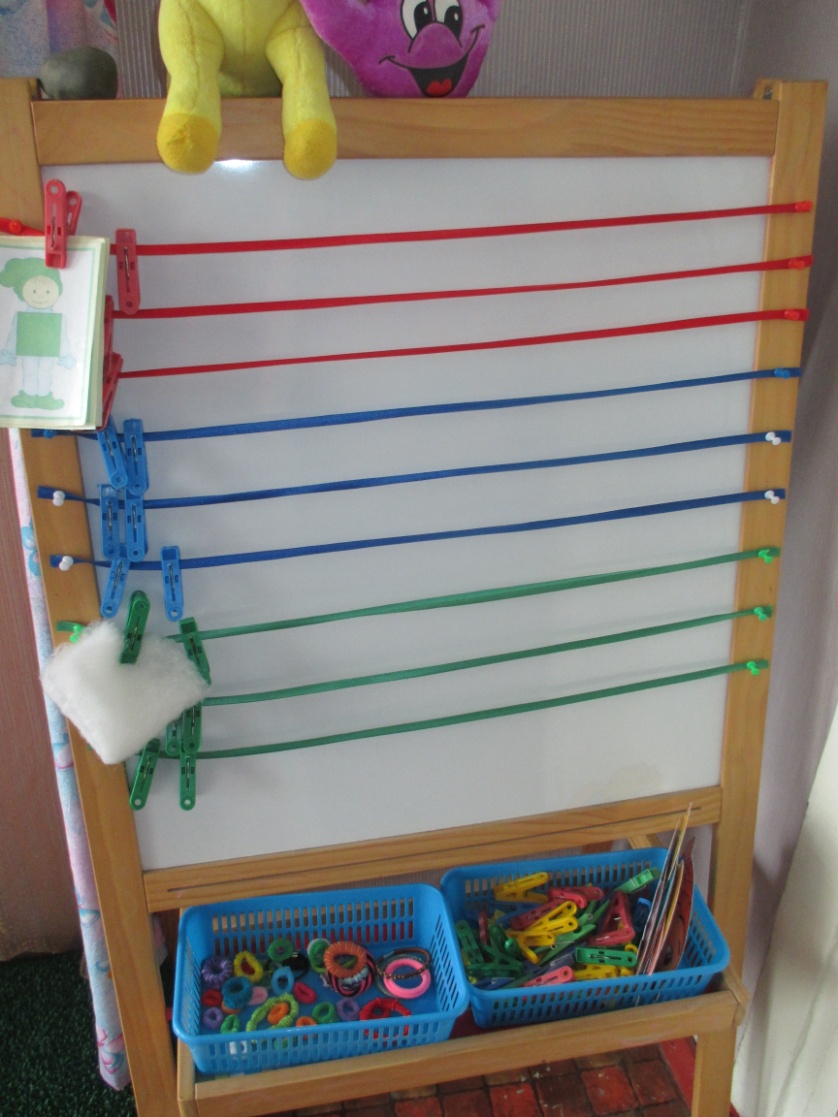 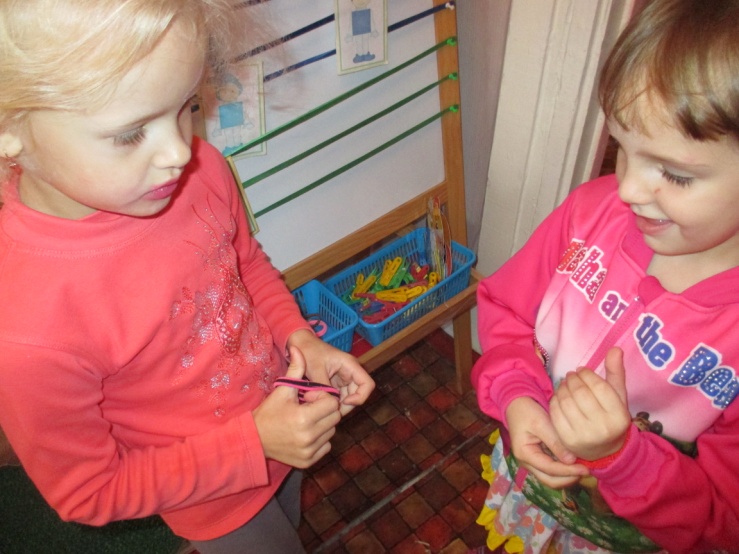 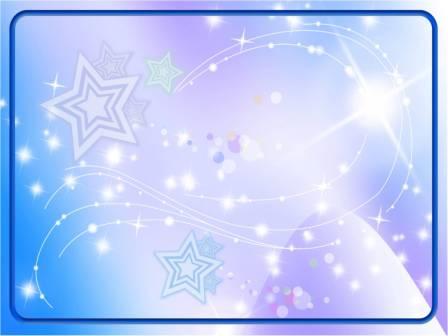 Вот зона волшебная - здесь рождаются звуки.Для этого используем  мы секреты науки.
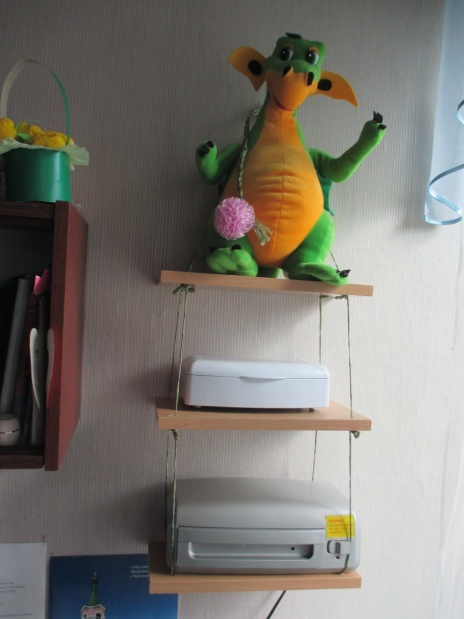 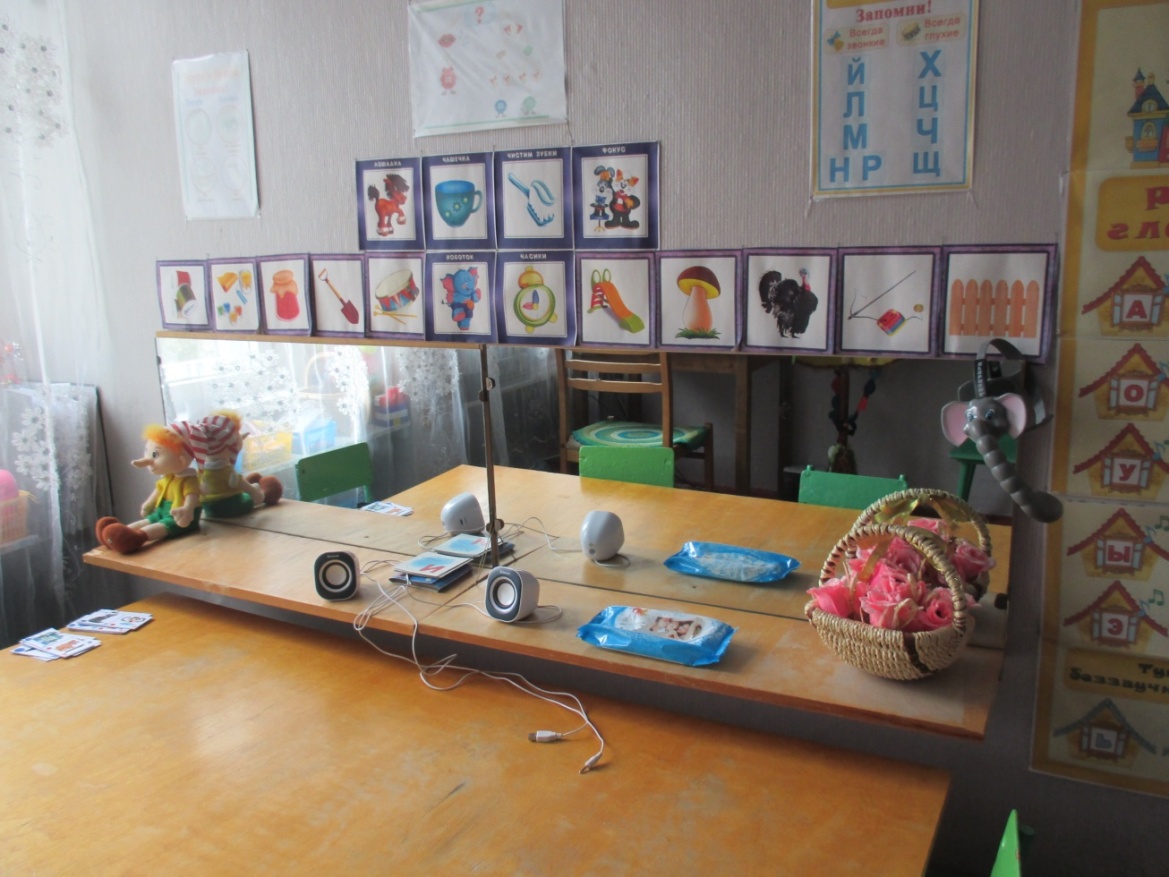 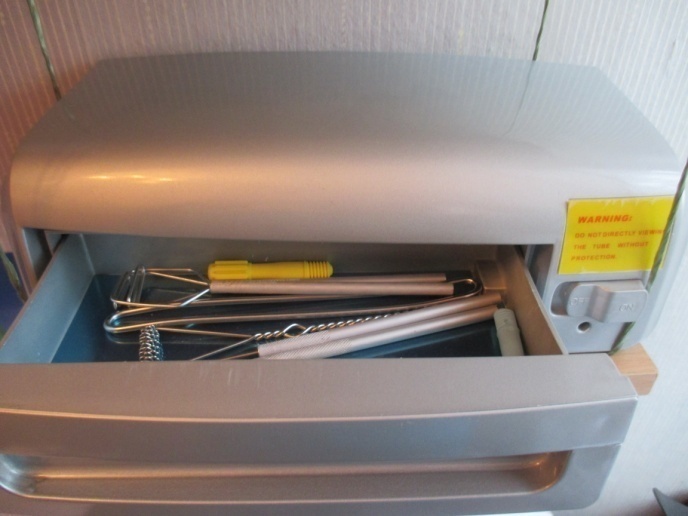 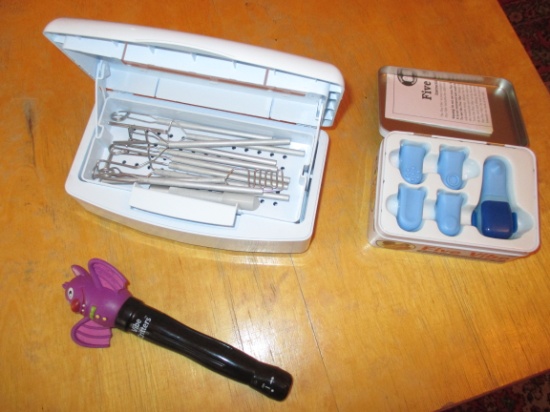 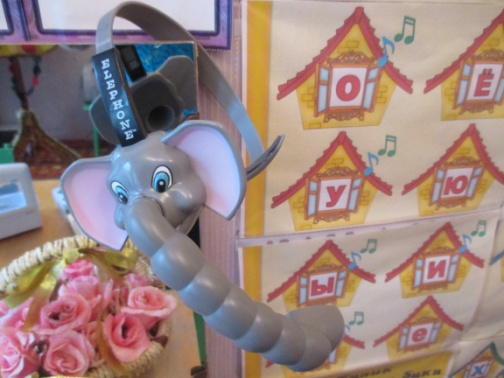 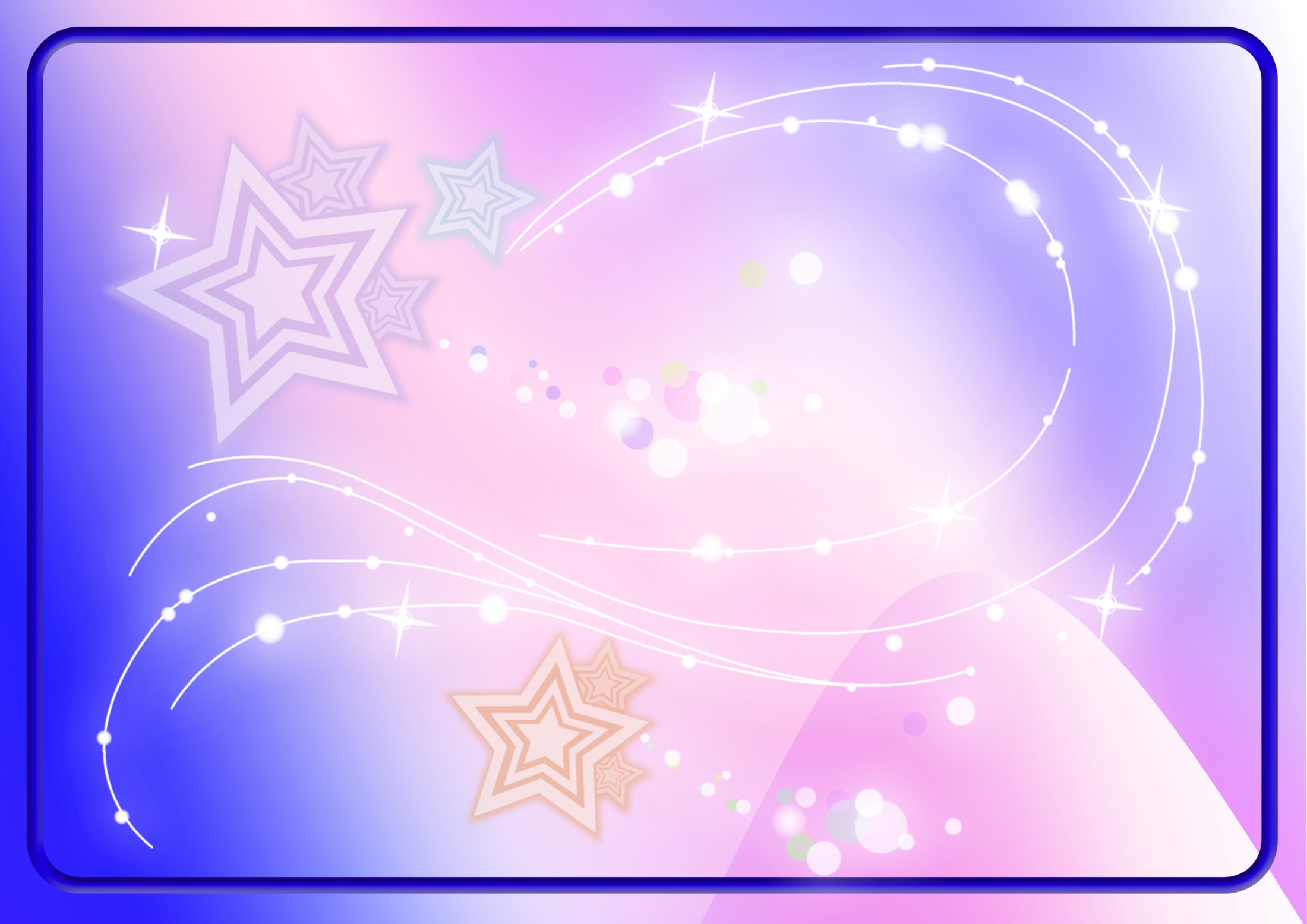 Потом  мы звуки закрепляем. Для этого в игры разные играем!
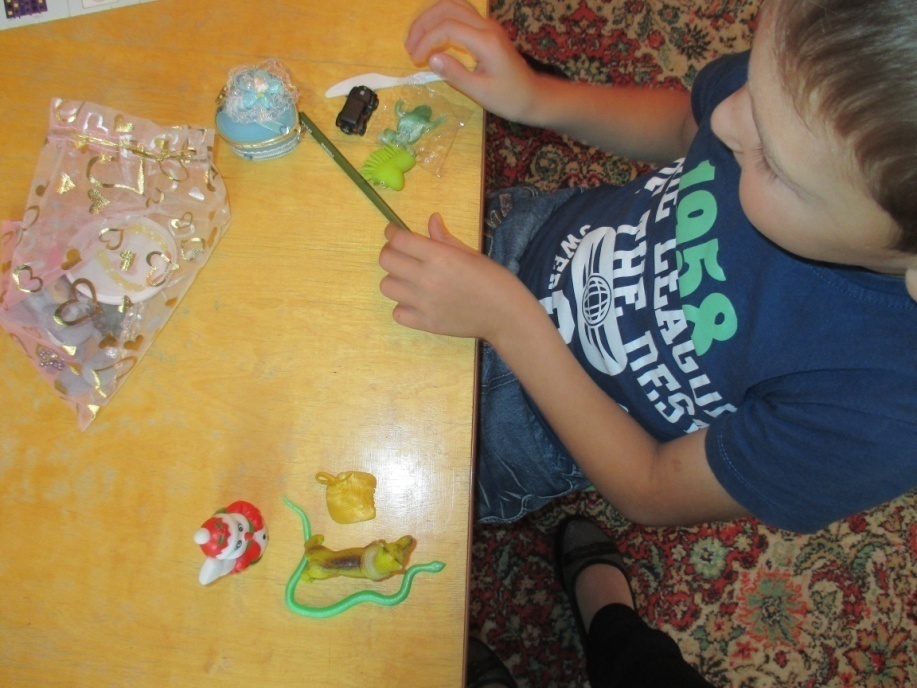 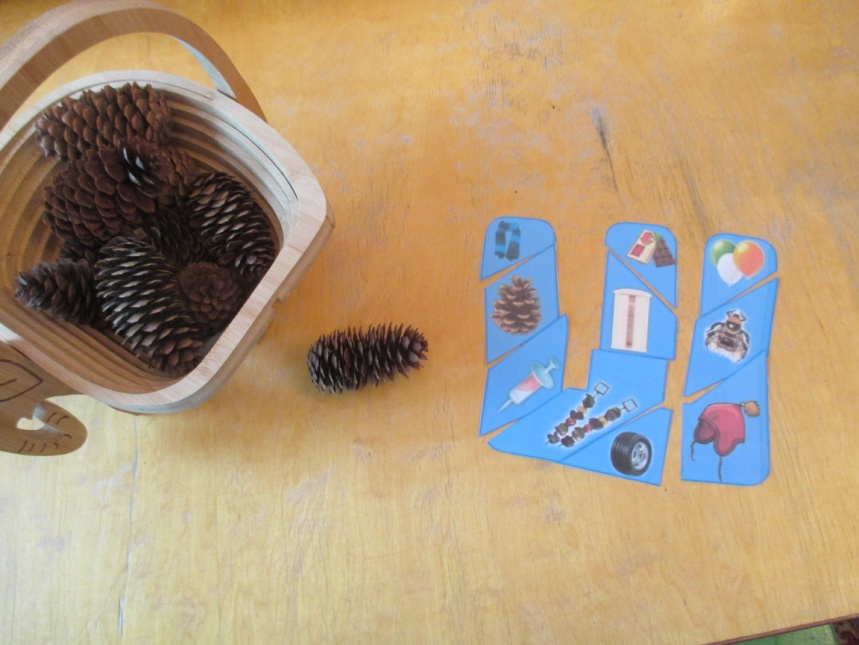 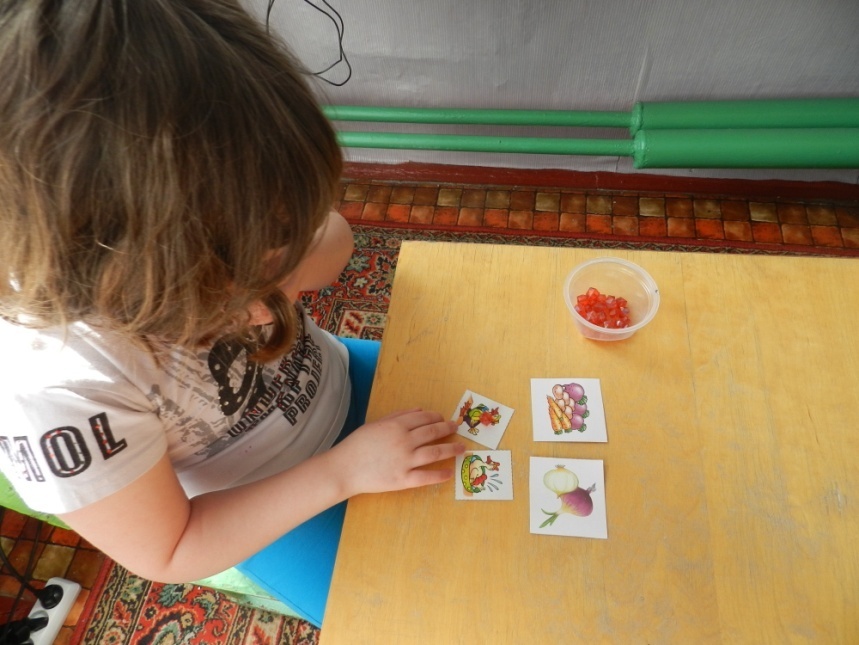 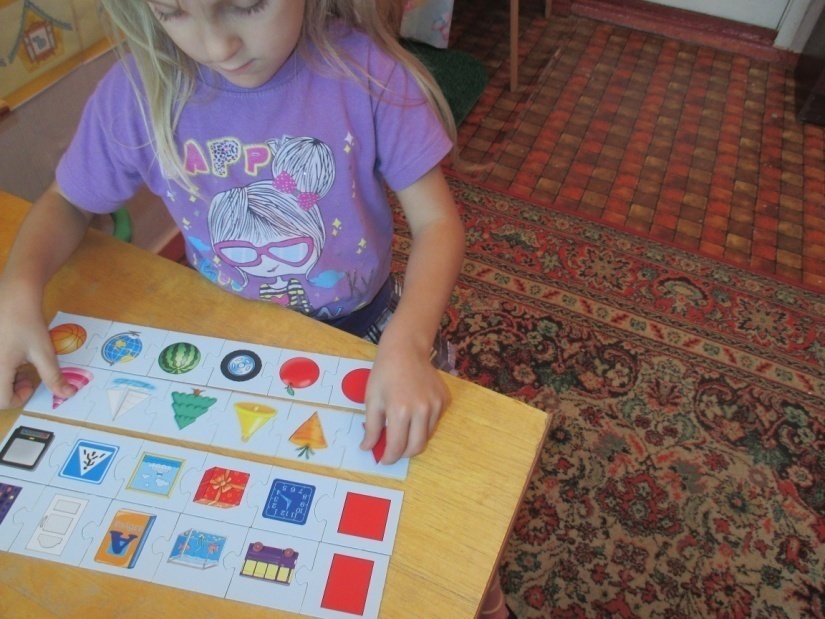 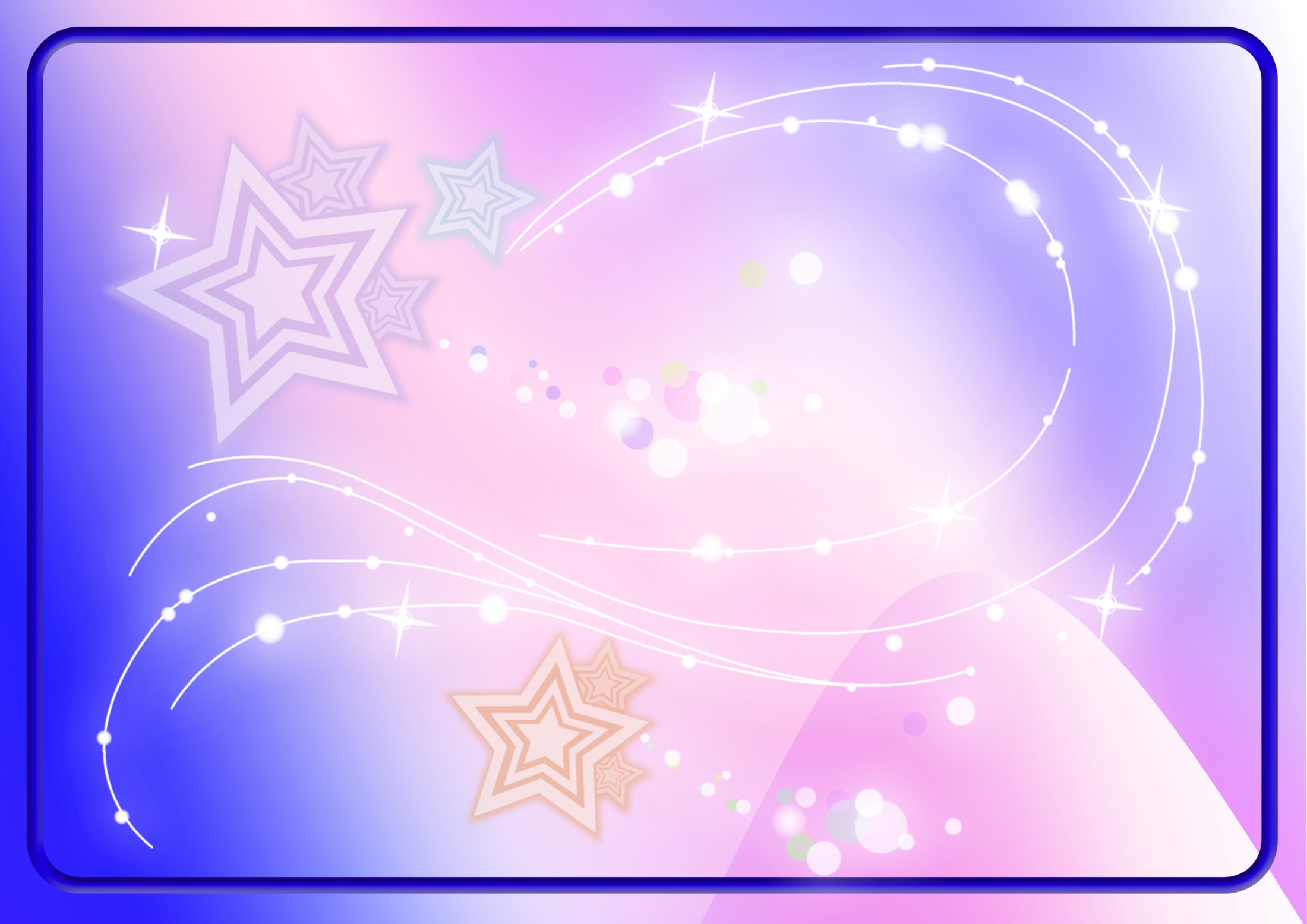 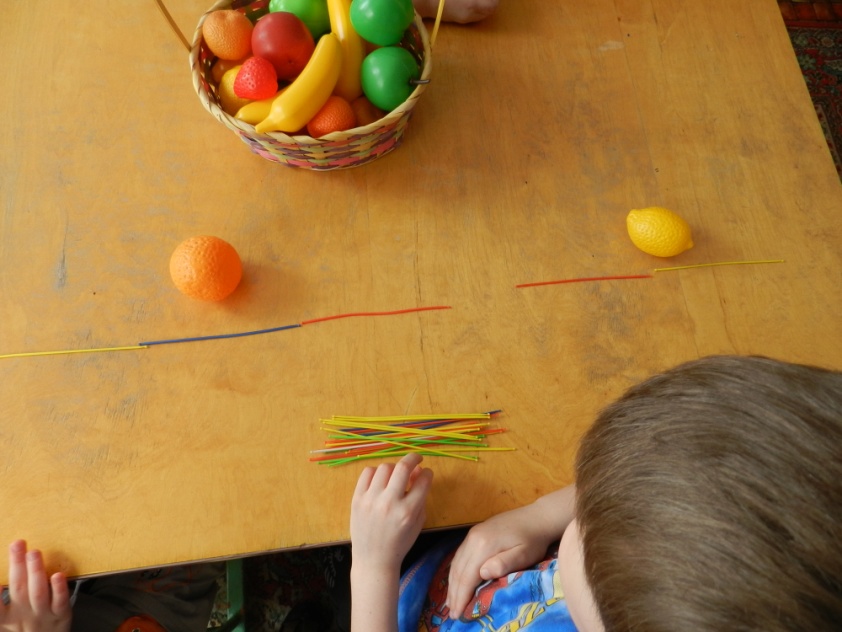 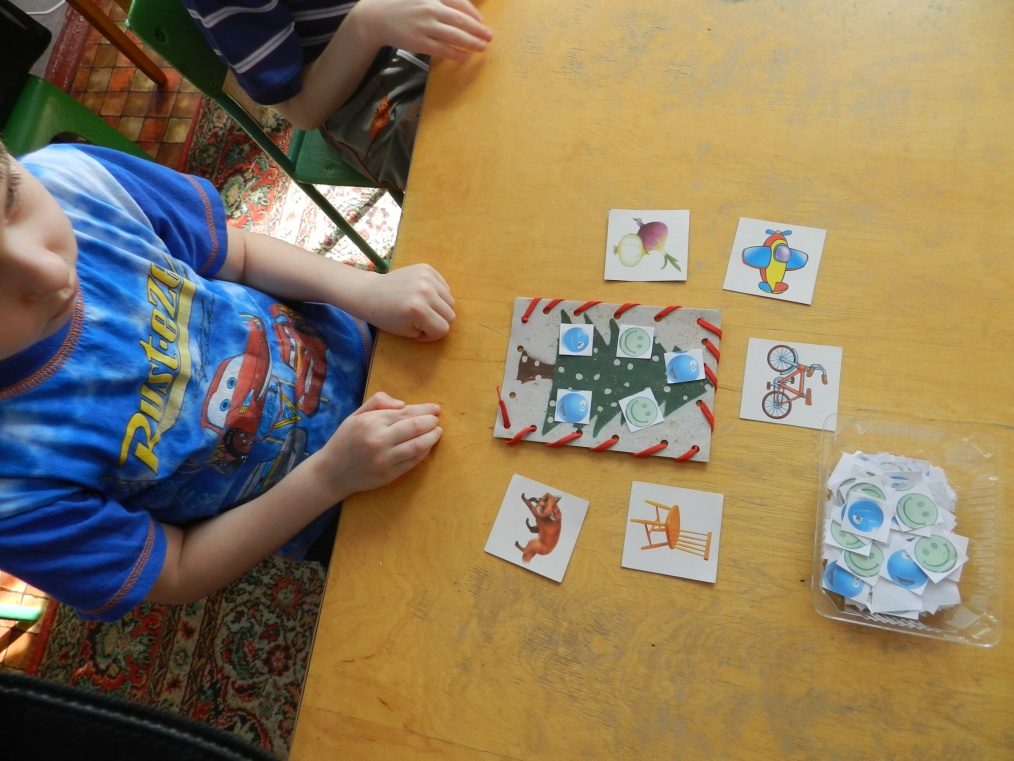 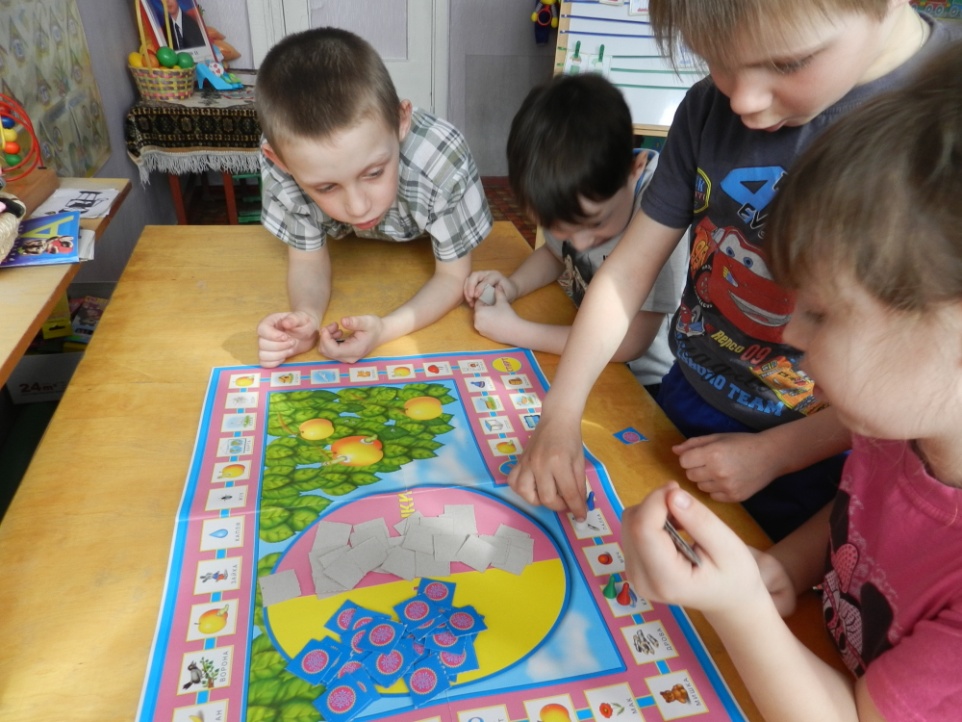 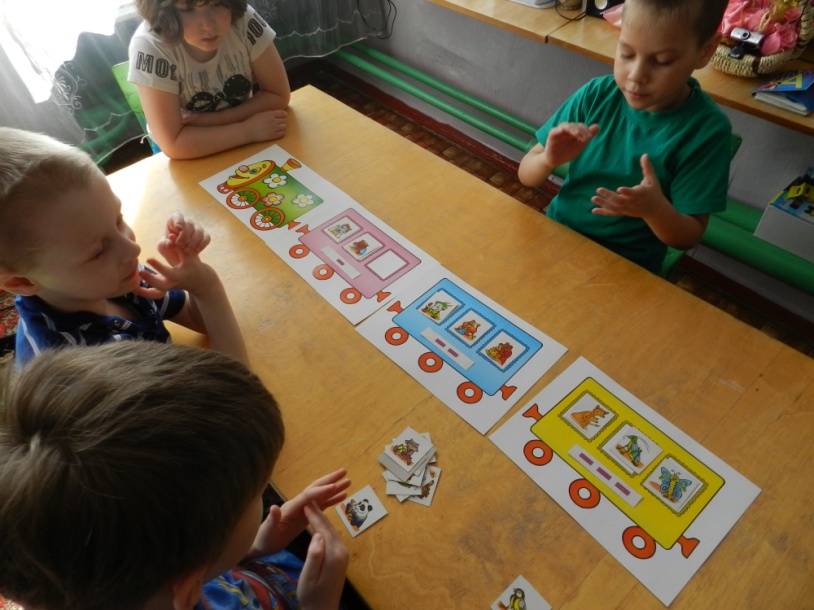 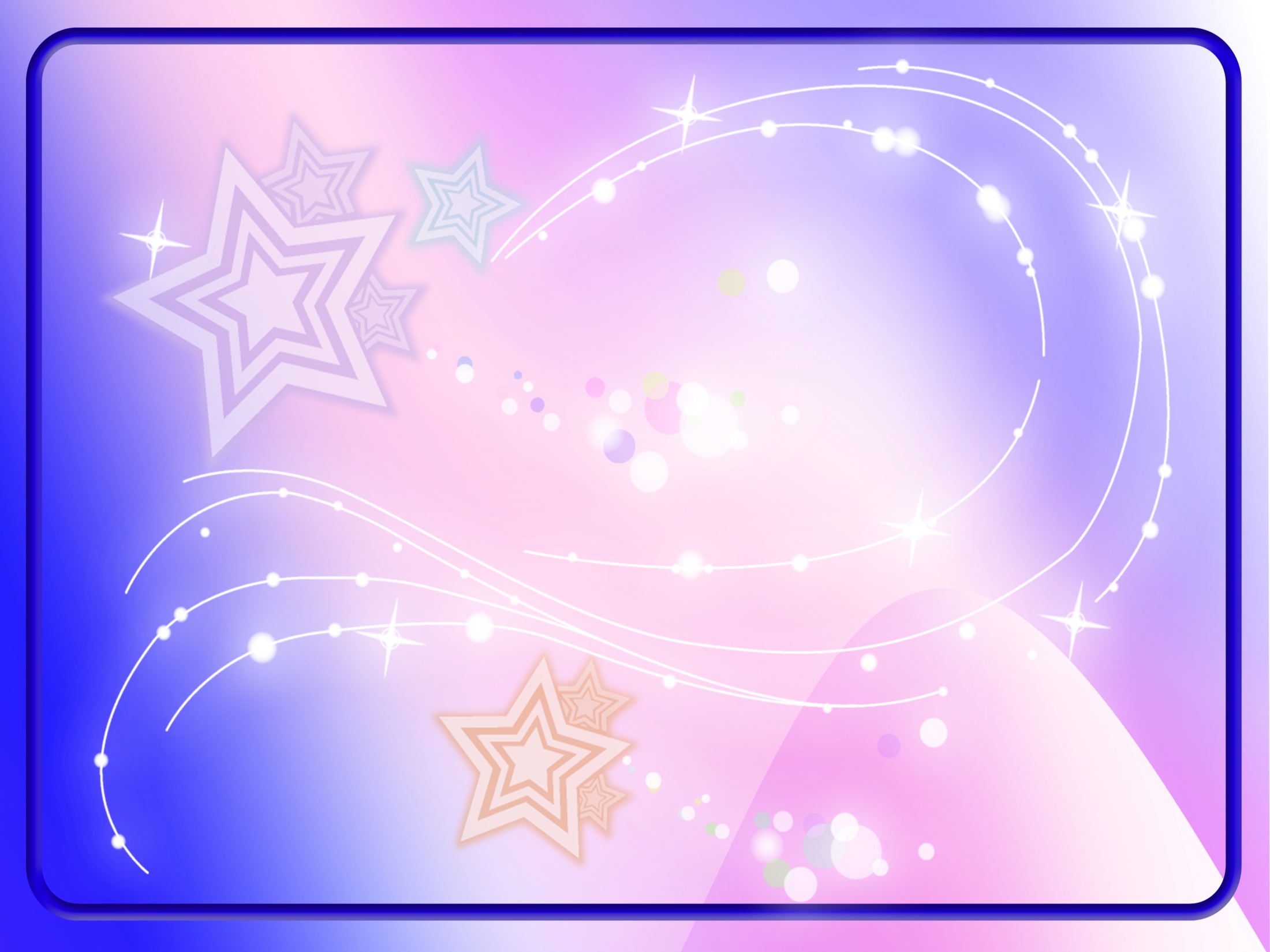 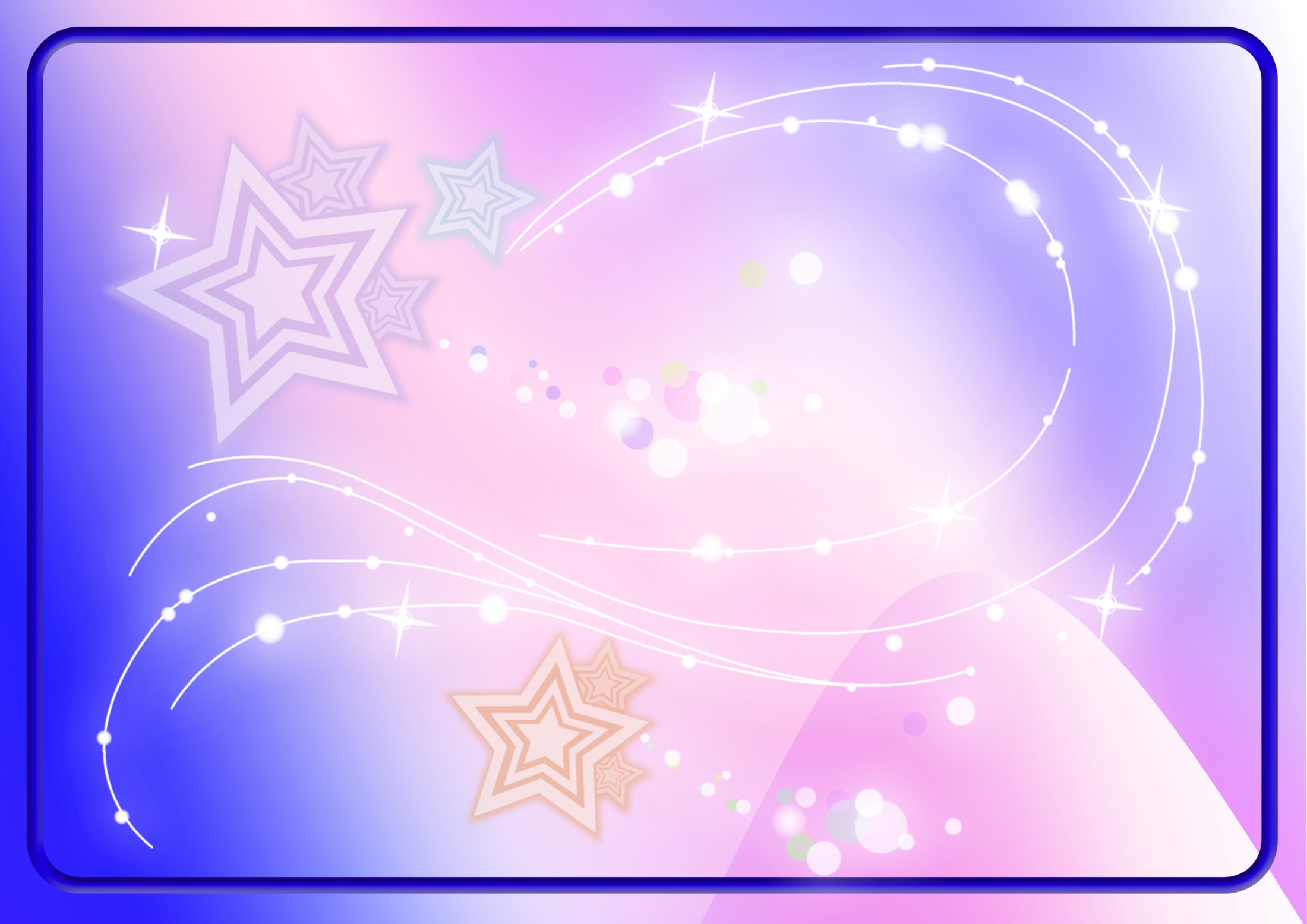 У нас в кабинете есть язычок, это наш помощник и проводничёк.Он помогает нам язык тренировать, А пальцы рук стараются не отставать.
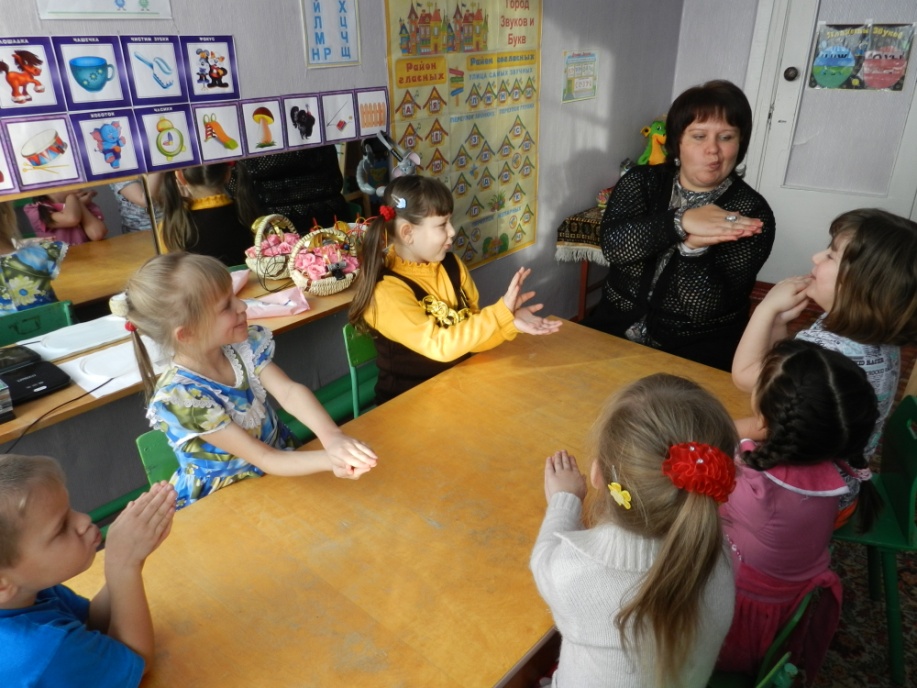 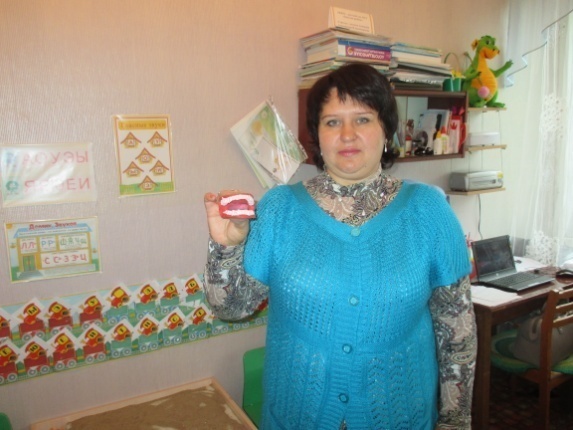 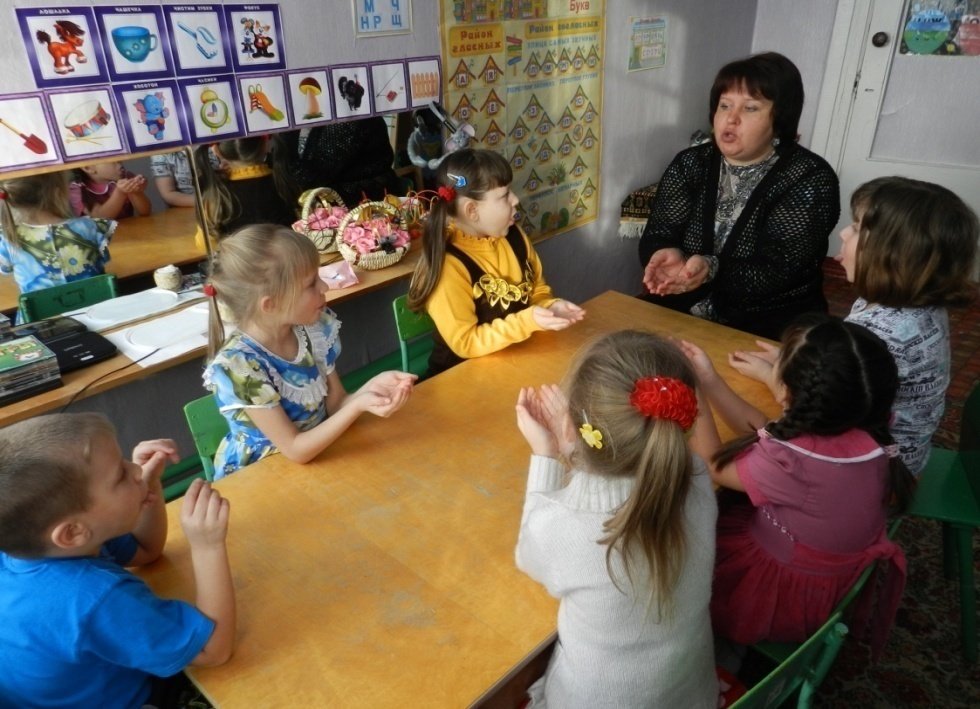 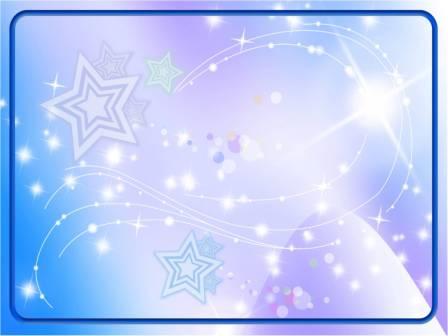 А здесь мы моторику развиваем. Штрихуем, шнуруем, перебираем!
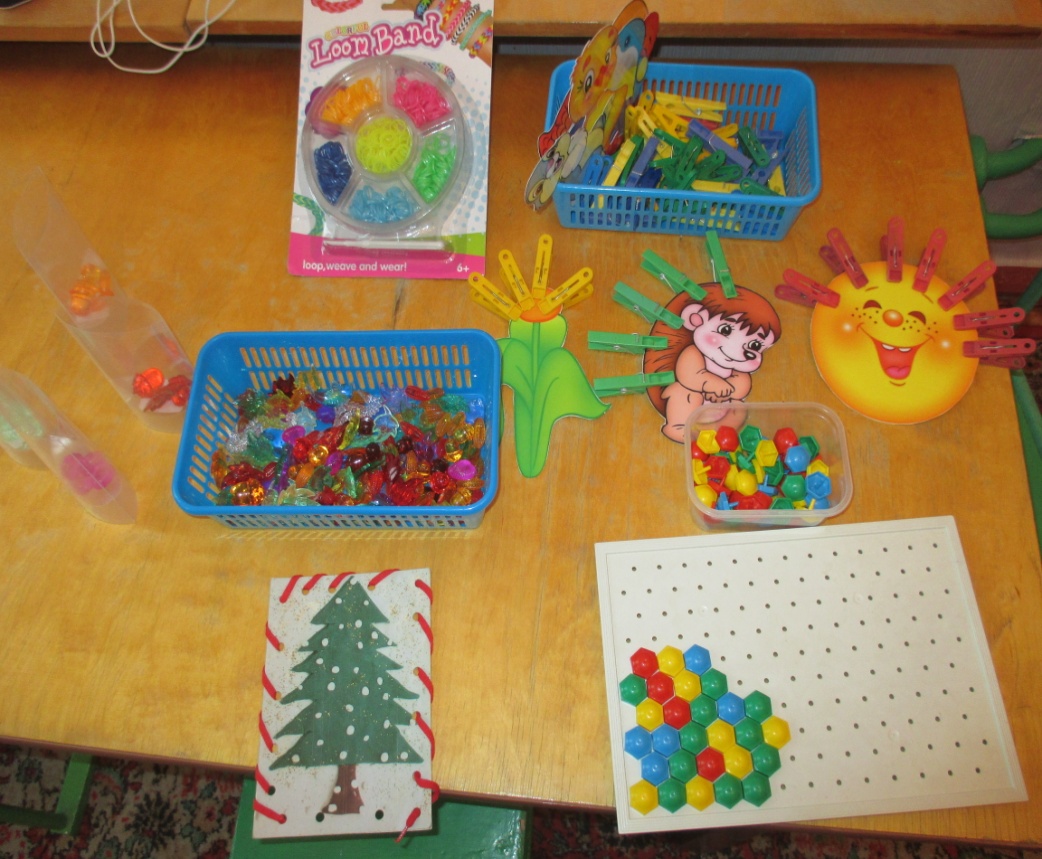 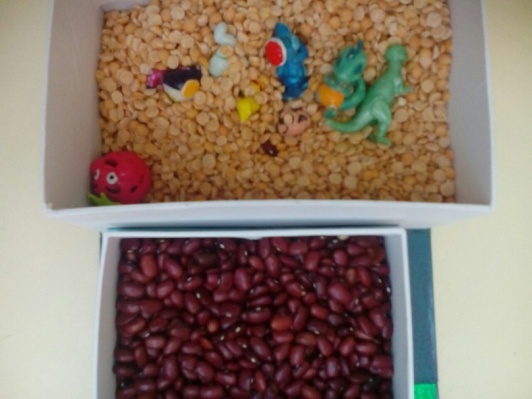 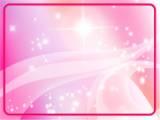 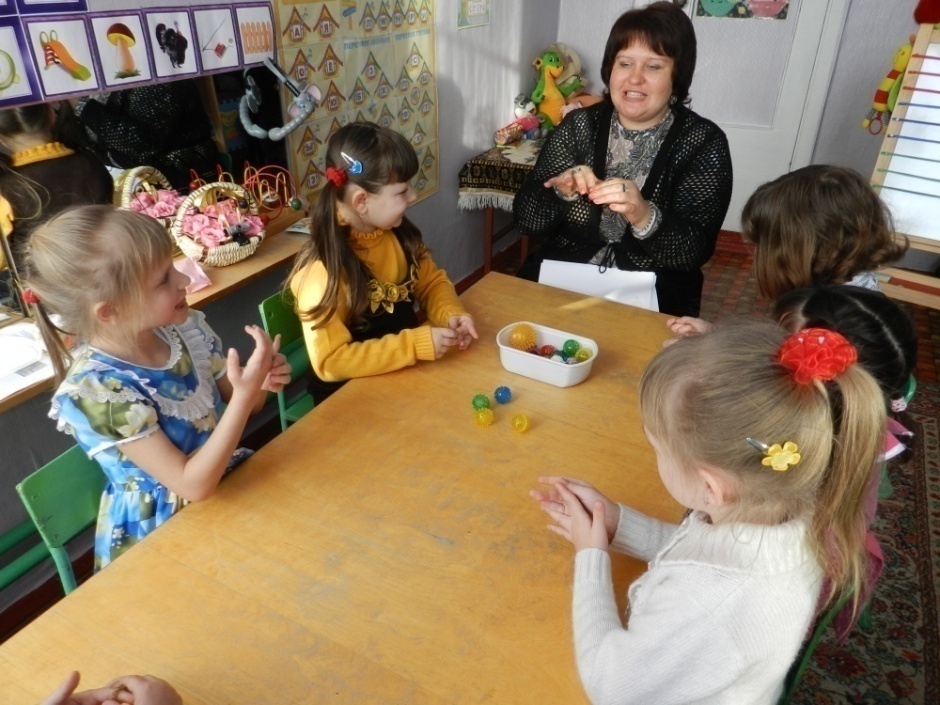 Еще мы очень любим массажный шарик  су-джок Он нам помогает стимулировать речевые зоны, дружок!
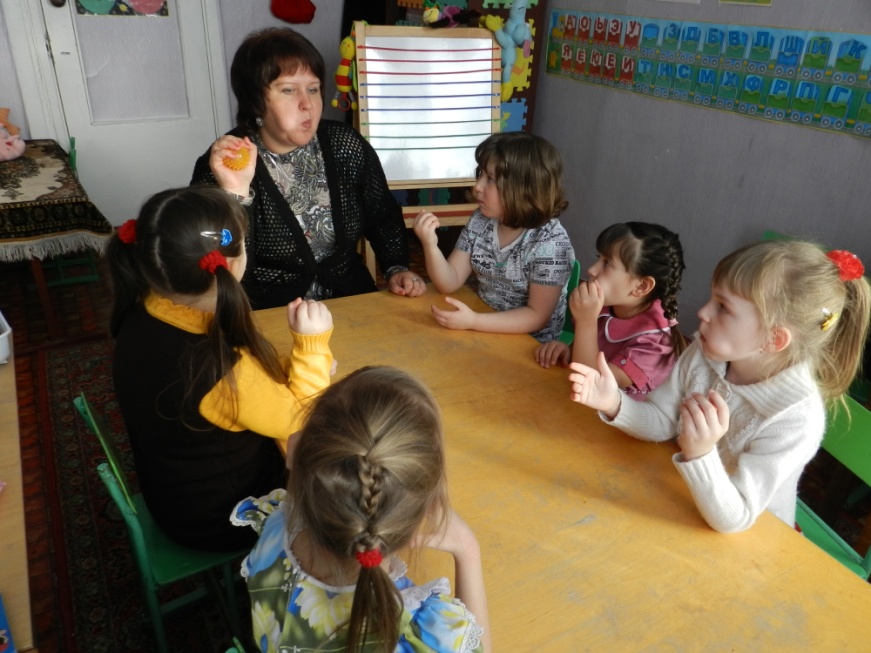 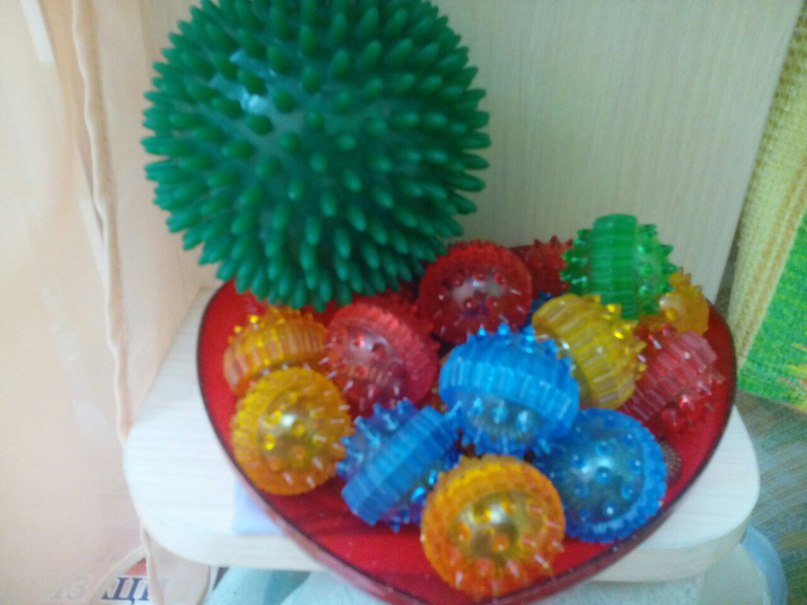 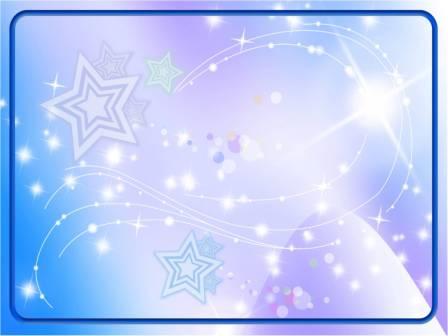 Для развития воздушной струиМного игр имеем мы!
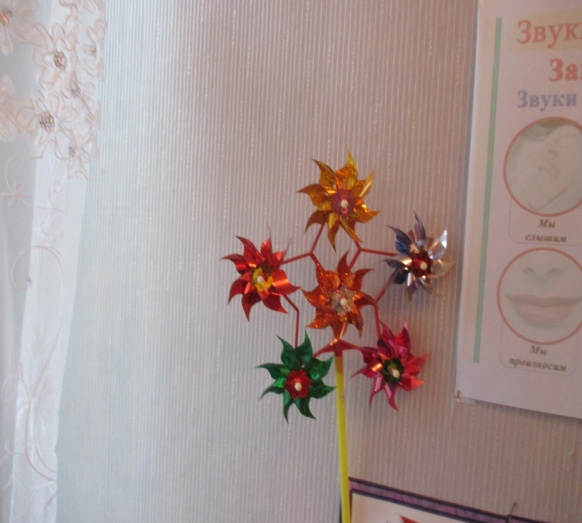 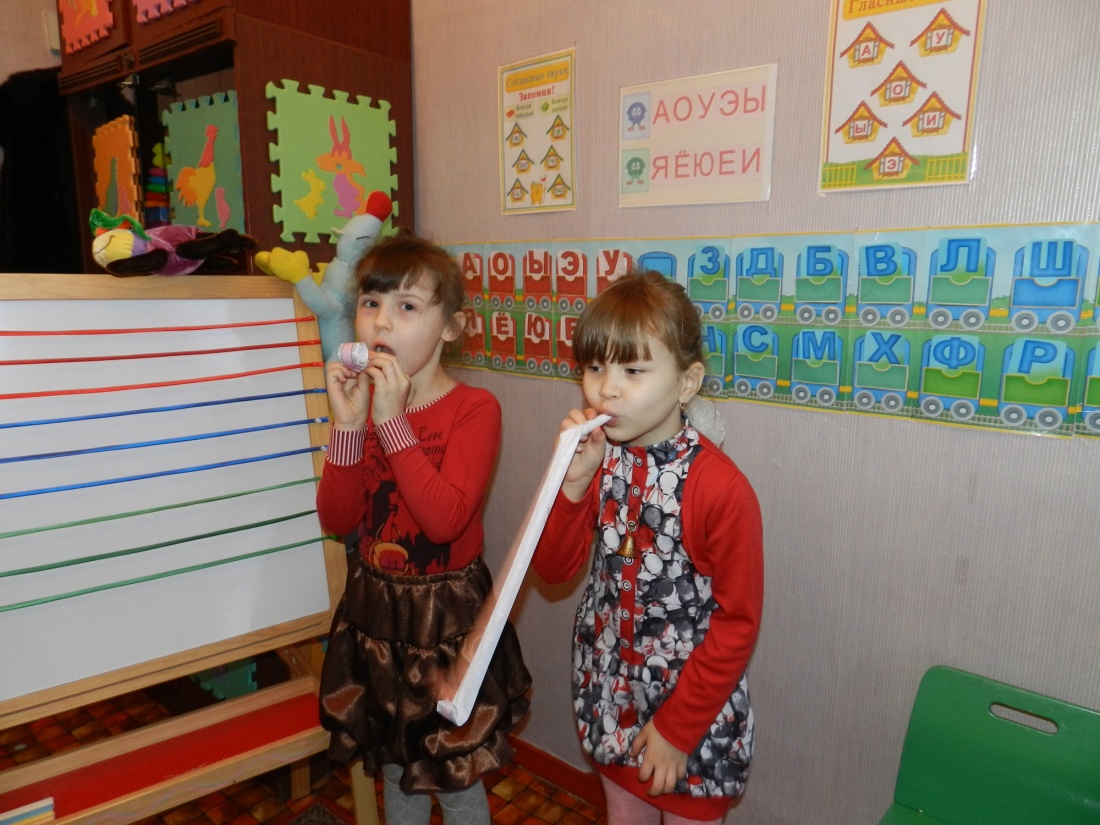 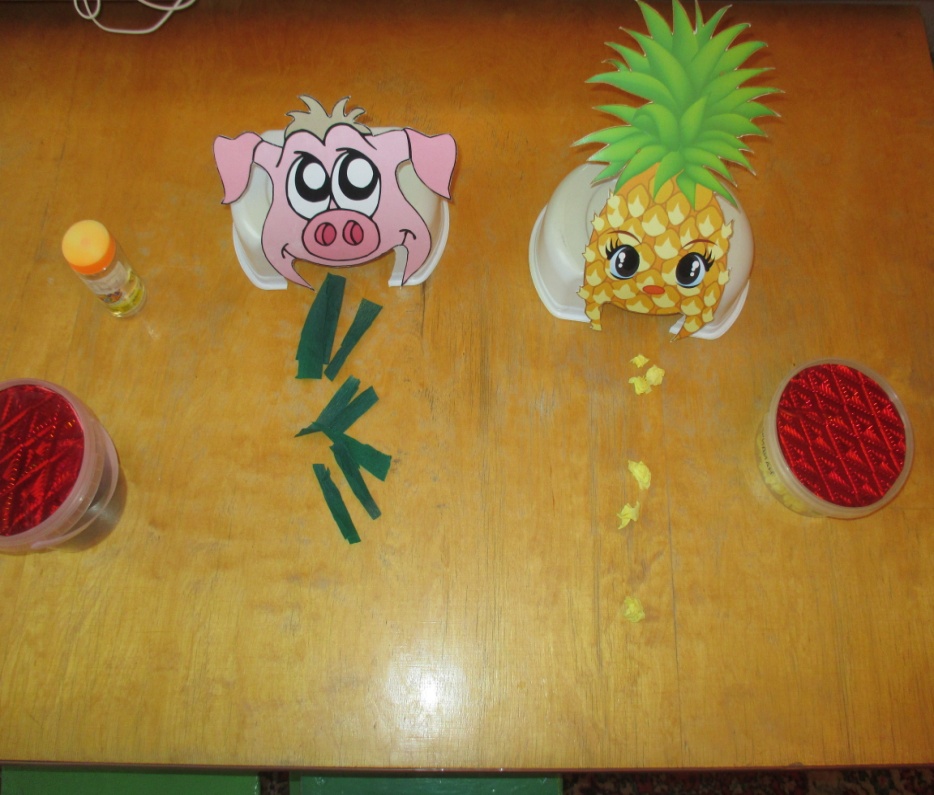 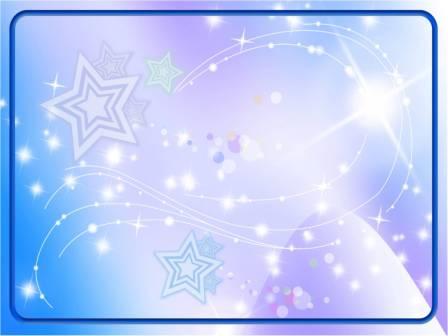 Для развития слуха фонематического Так же много игр и материала дидактического.
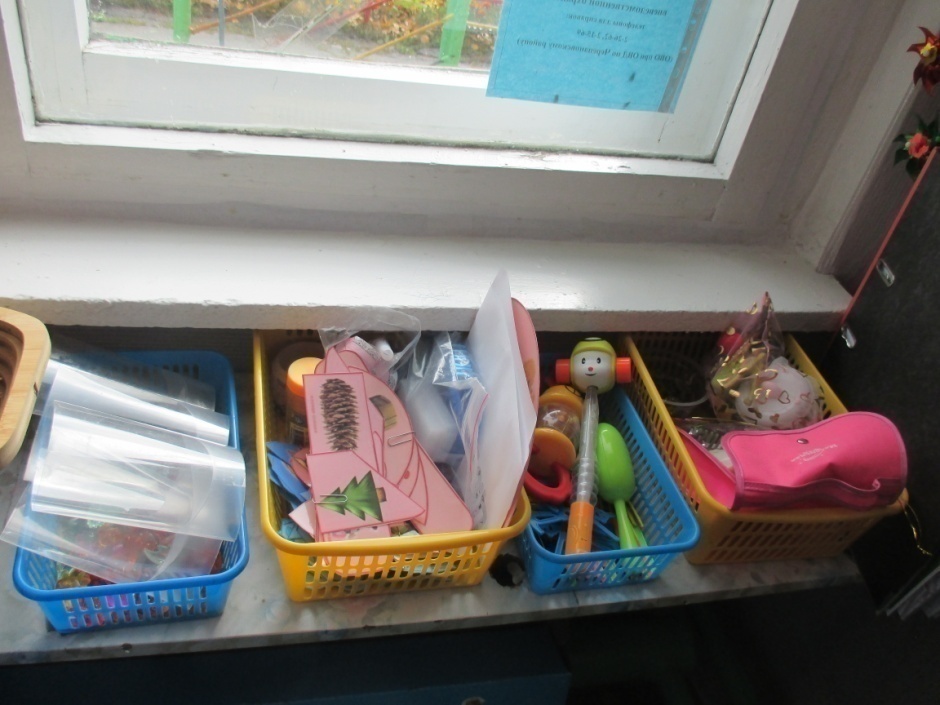 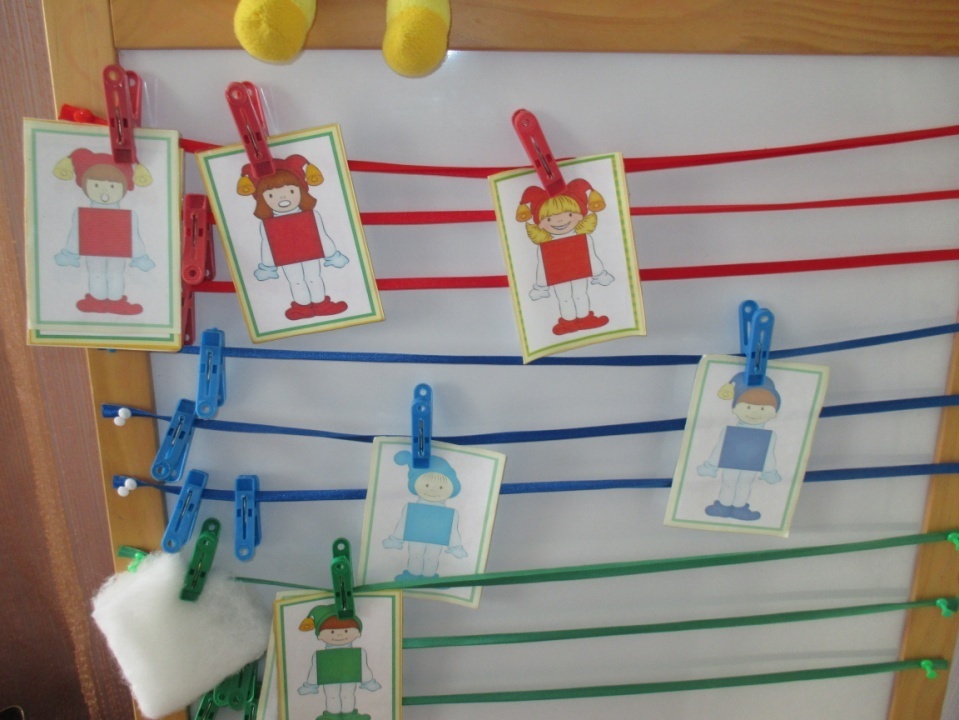 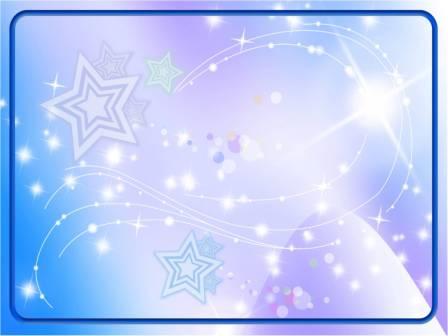 Здесь рабочая зона – место занятий!Интересней и полезней Вы не сыщите мероприятий!
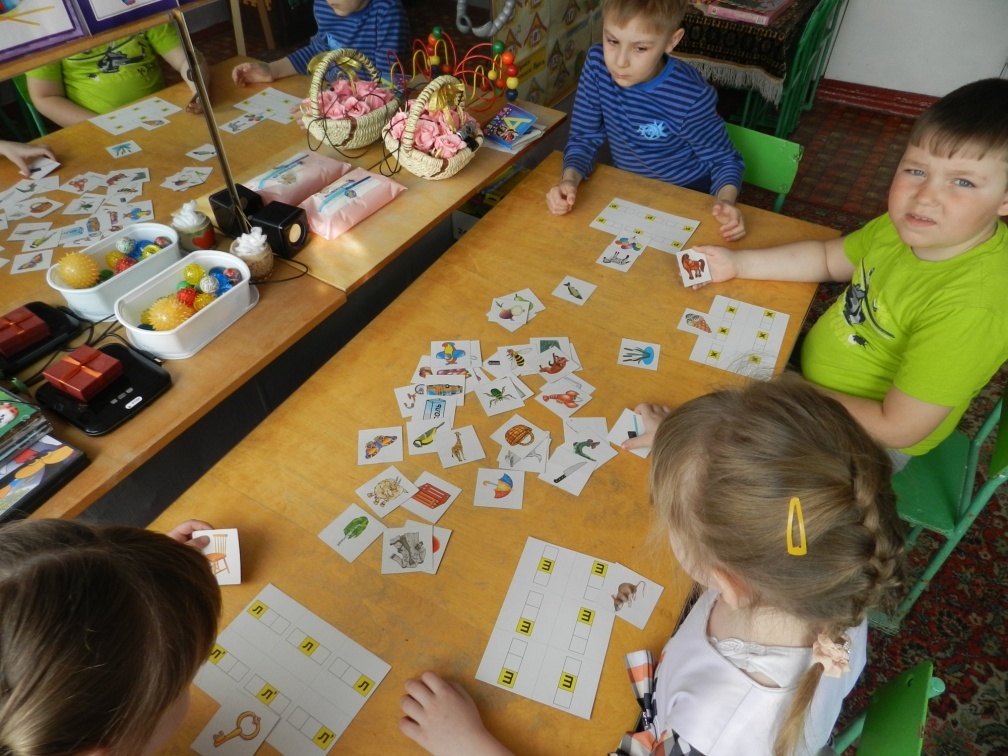 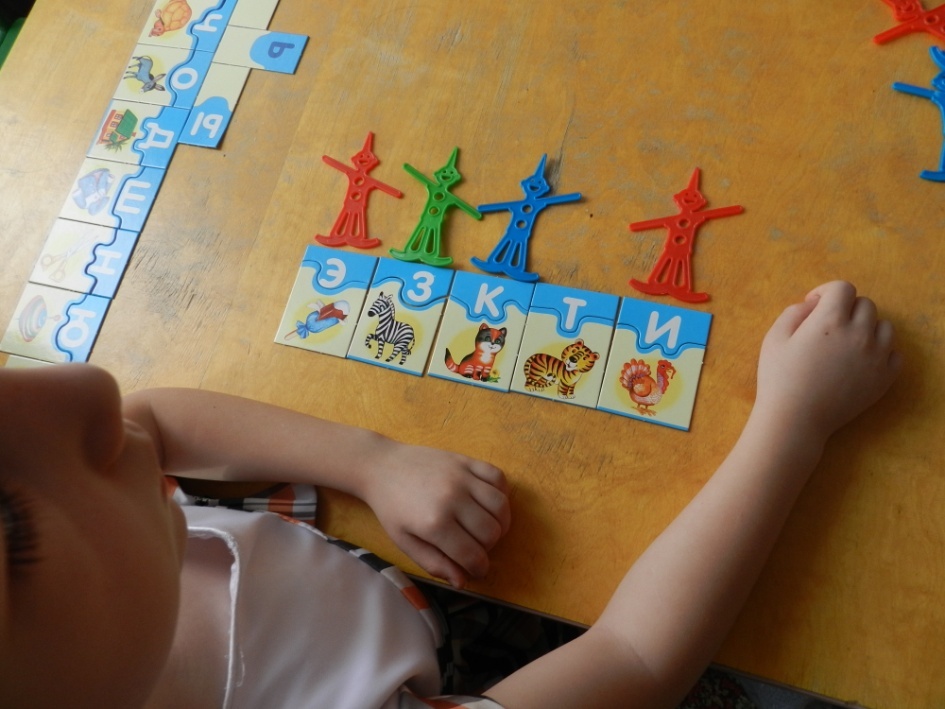 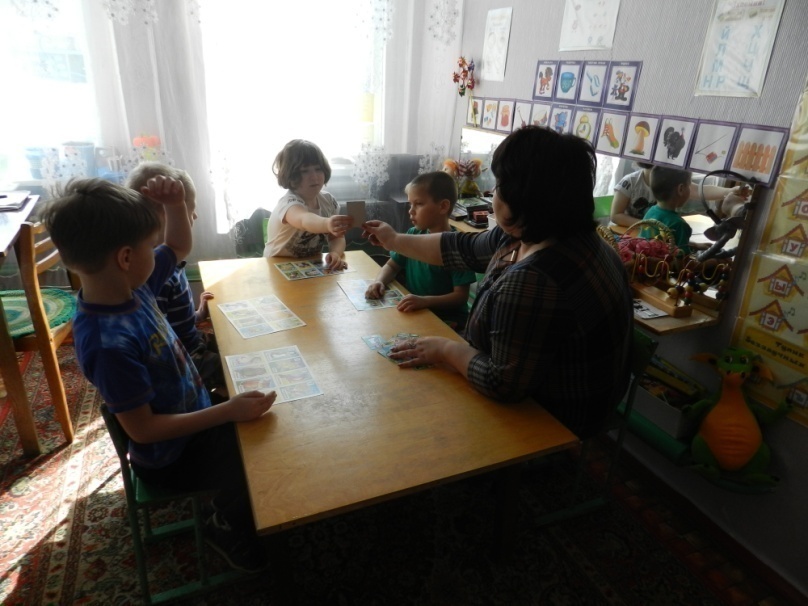 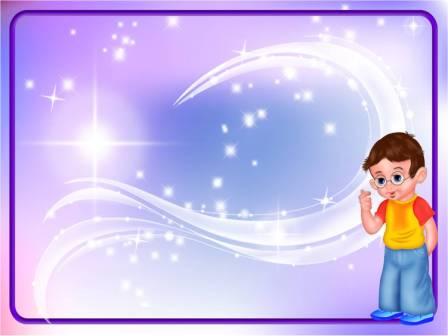 Готовимся к школе, читаем и пишемА в этом помощники -  кассы и книжки
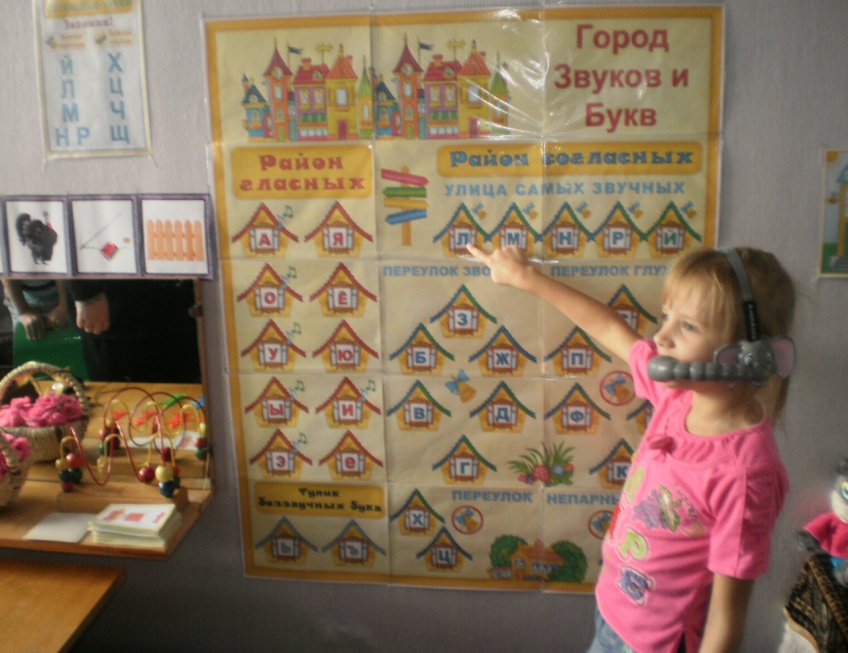 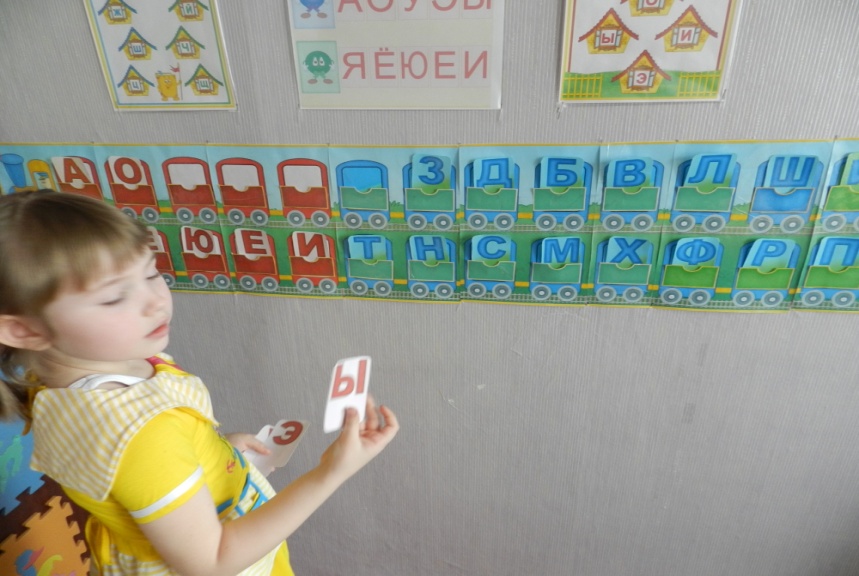 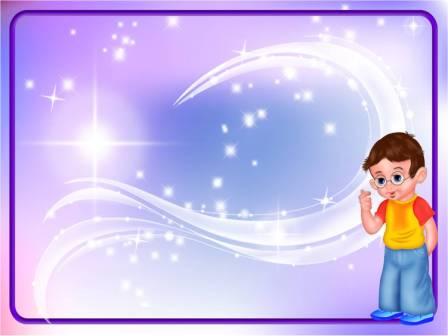 Зона рабочая может преображаться и на групповых занятиях в кинотеатр превращаться.
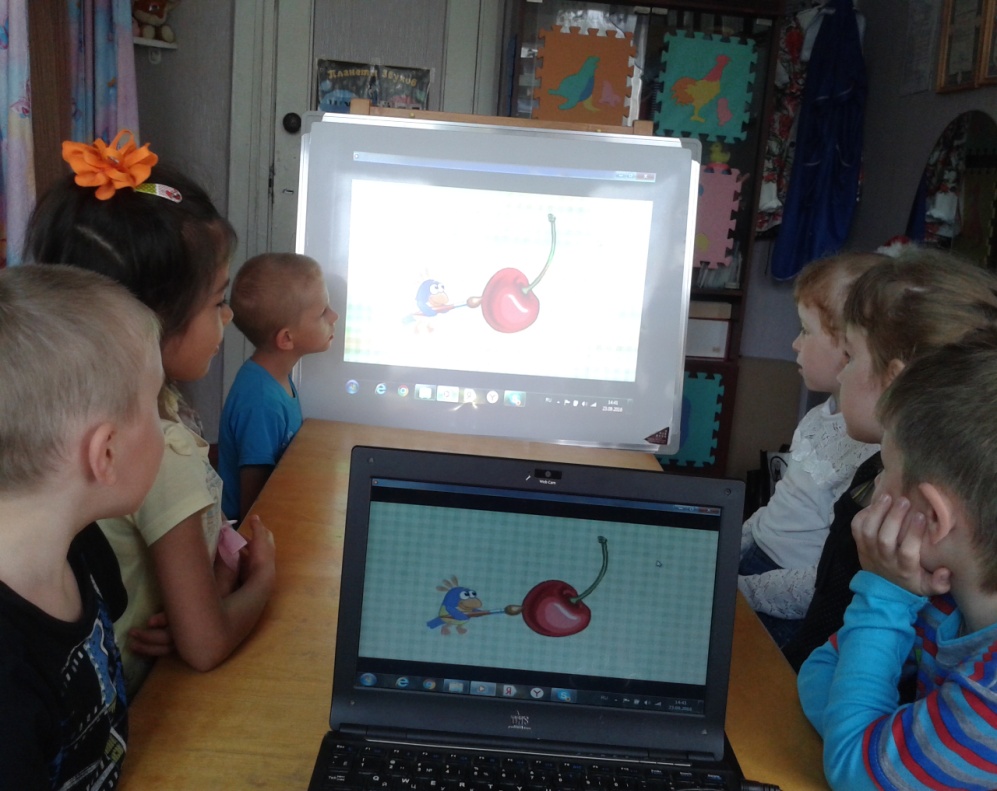 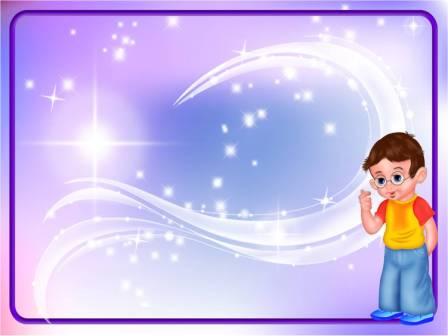 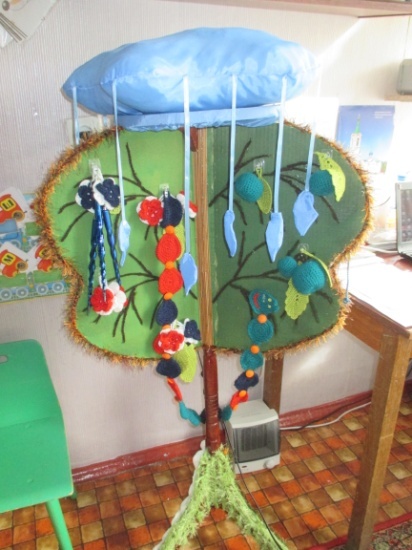 У многих детей «словарь» хромаетСозданное пособие это исправит
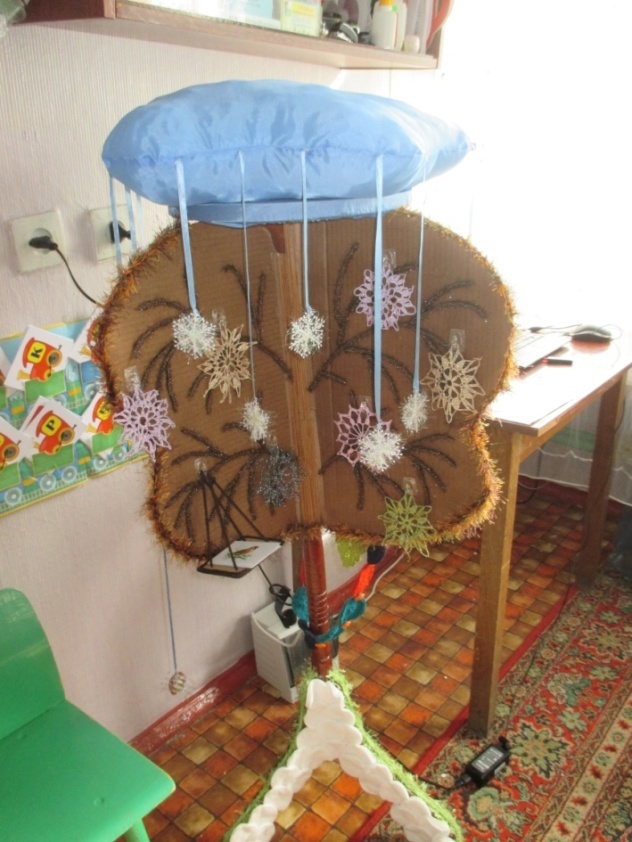 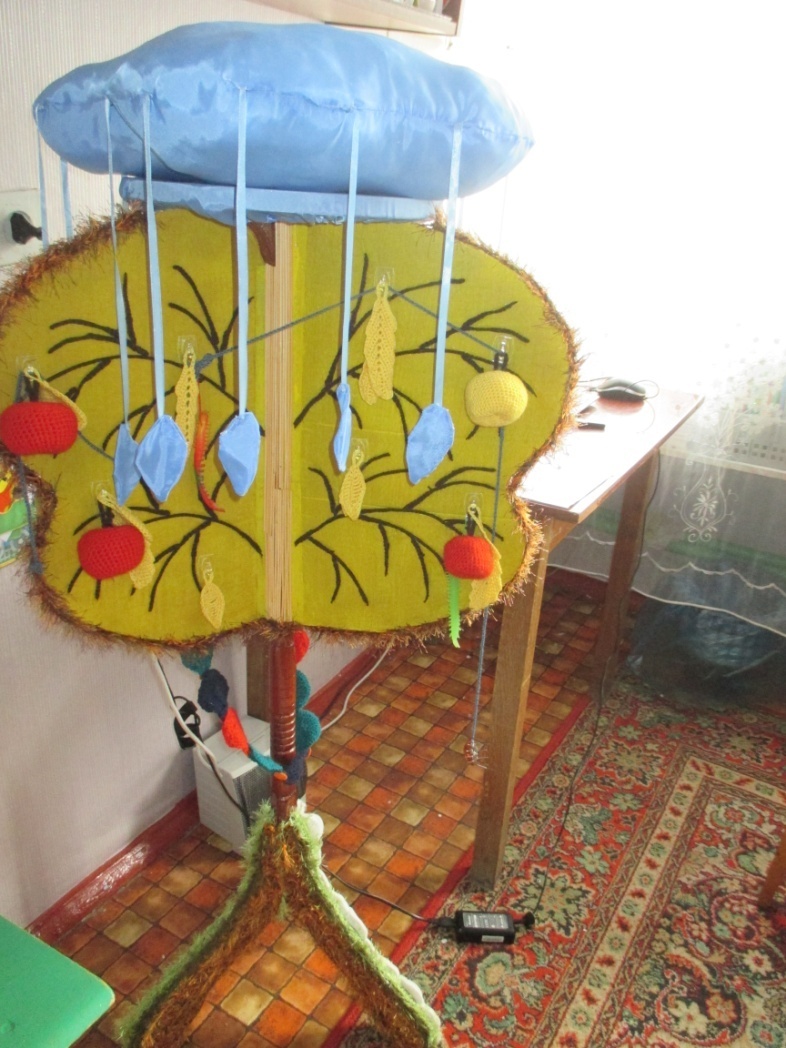 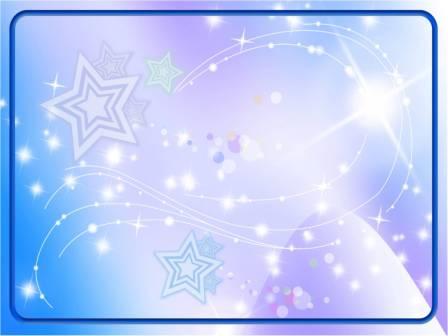 Есть особая зона- песочная. Здесь можно много нового узнать, а можно тихо поиграть.
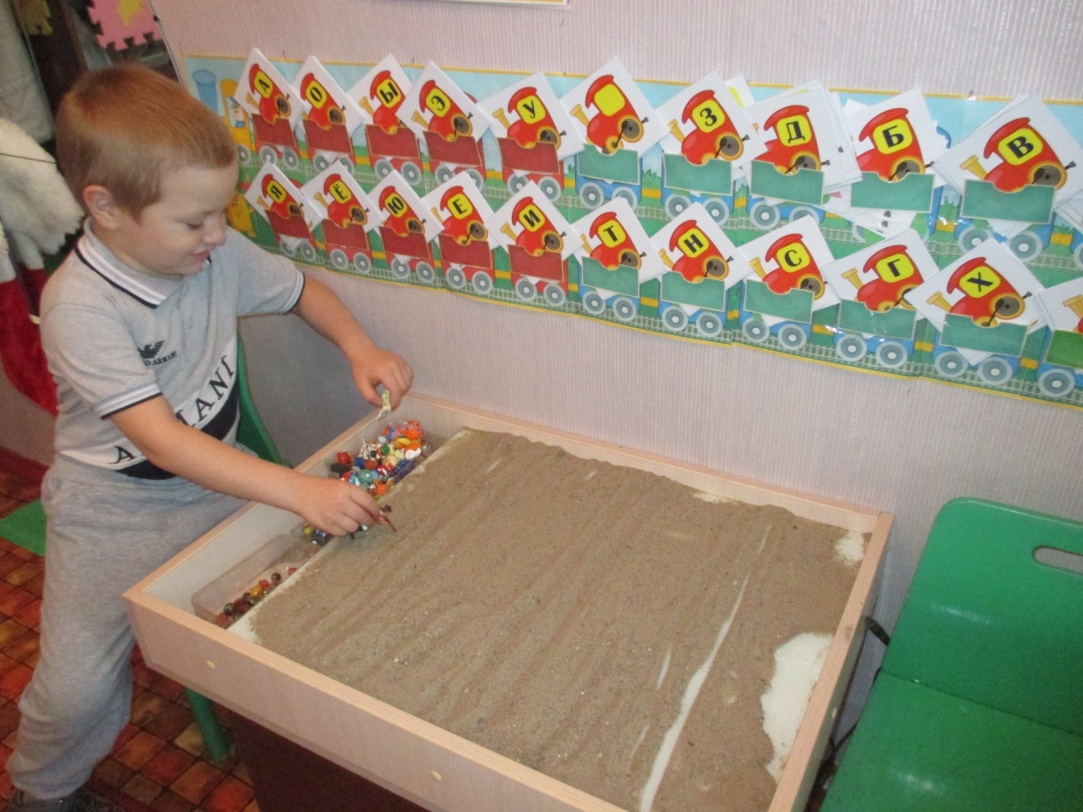 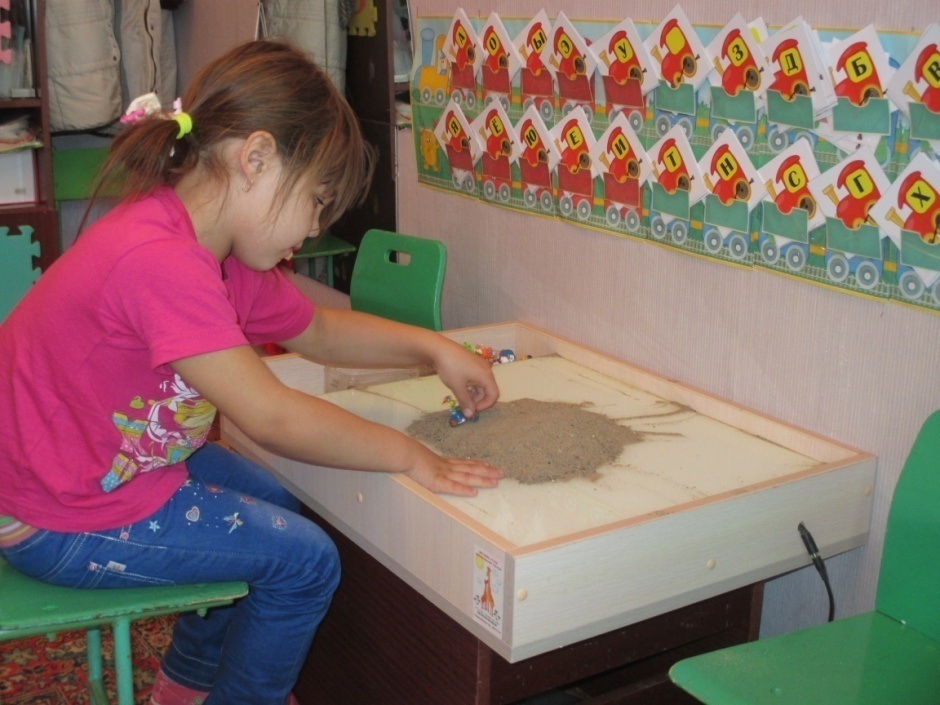 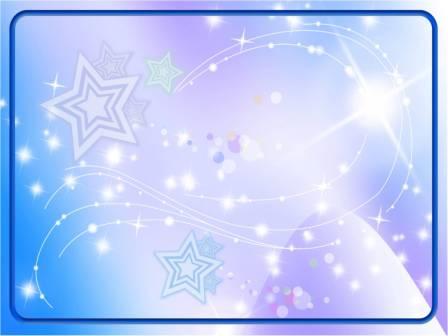 Особая гордость это наша сцена. Здесь мы выступаем умело. Всё, что выучили на занятии или дома  
Вам расскажем в микрофон, а сцену  используем как фон.
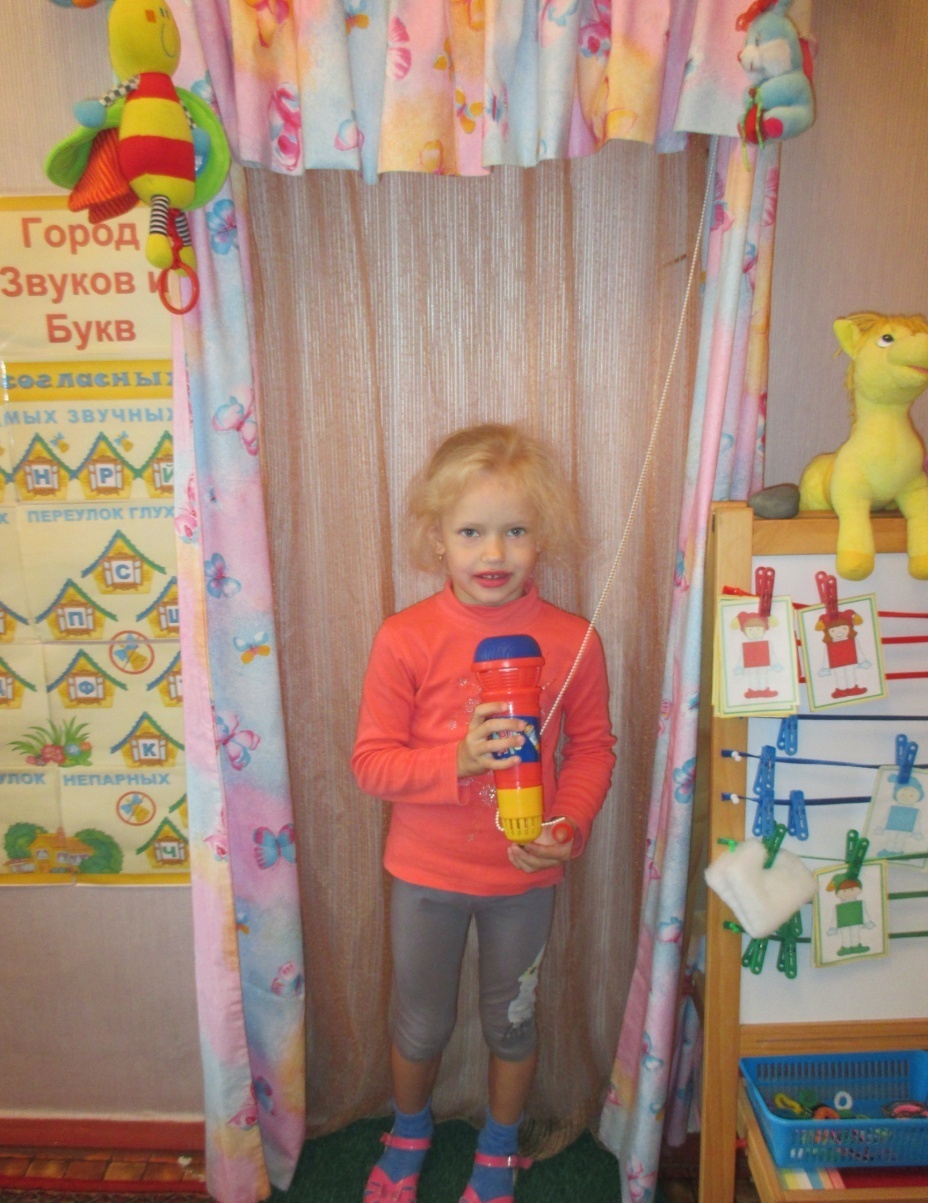 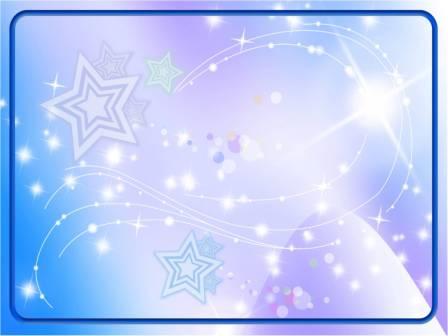 Как красиво говорим, в зеркале на против, 
за собой мы  следим.
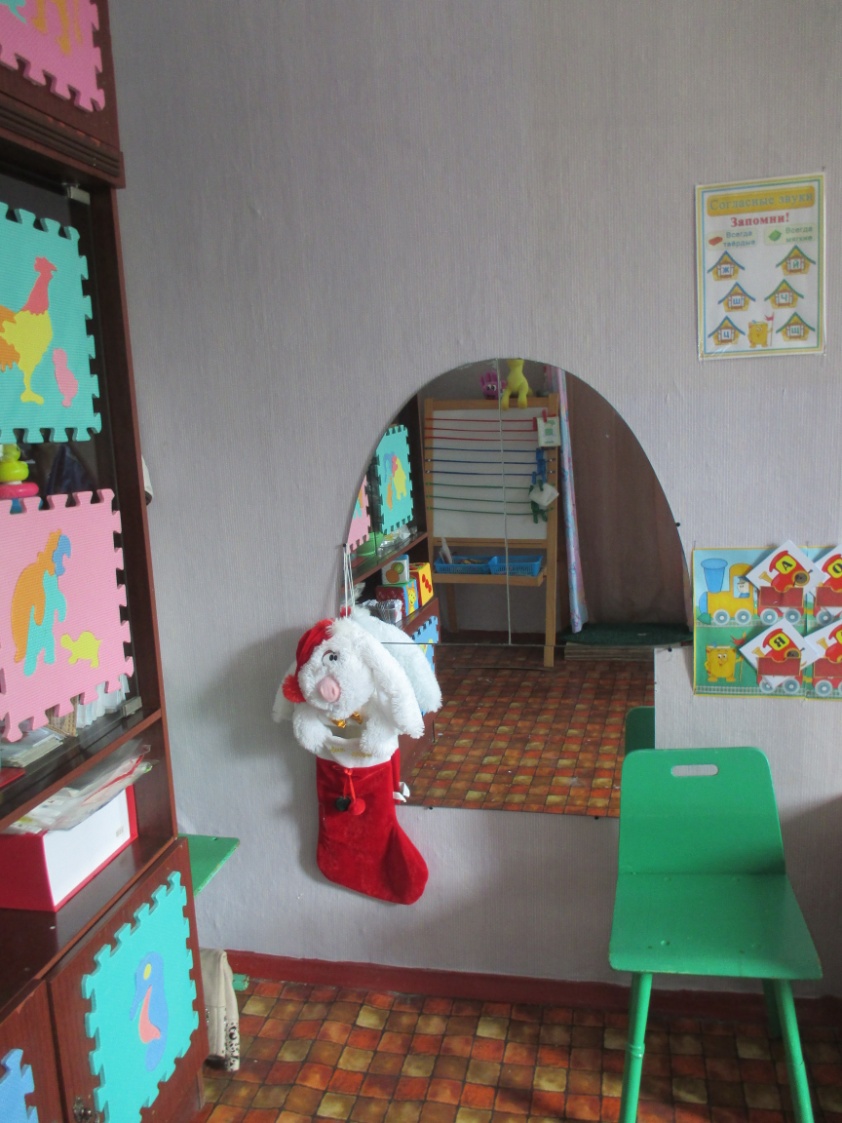 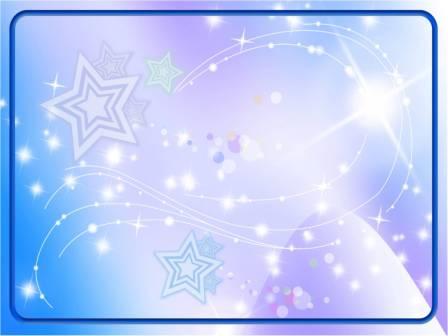 Есть так же зона методическая! Где книги, пособия практические!Огромная копилка здесь собрана картинок и игрИ все упаковано и до нужного момента от глаз скрыто!
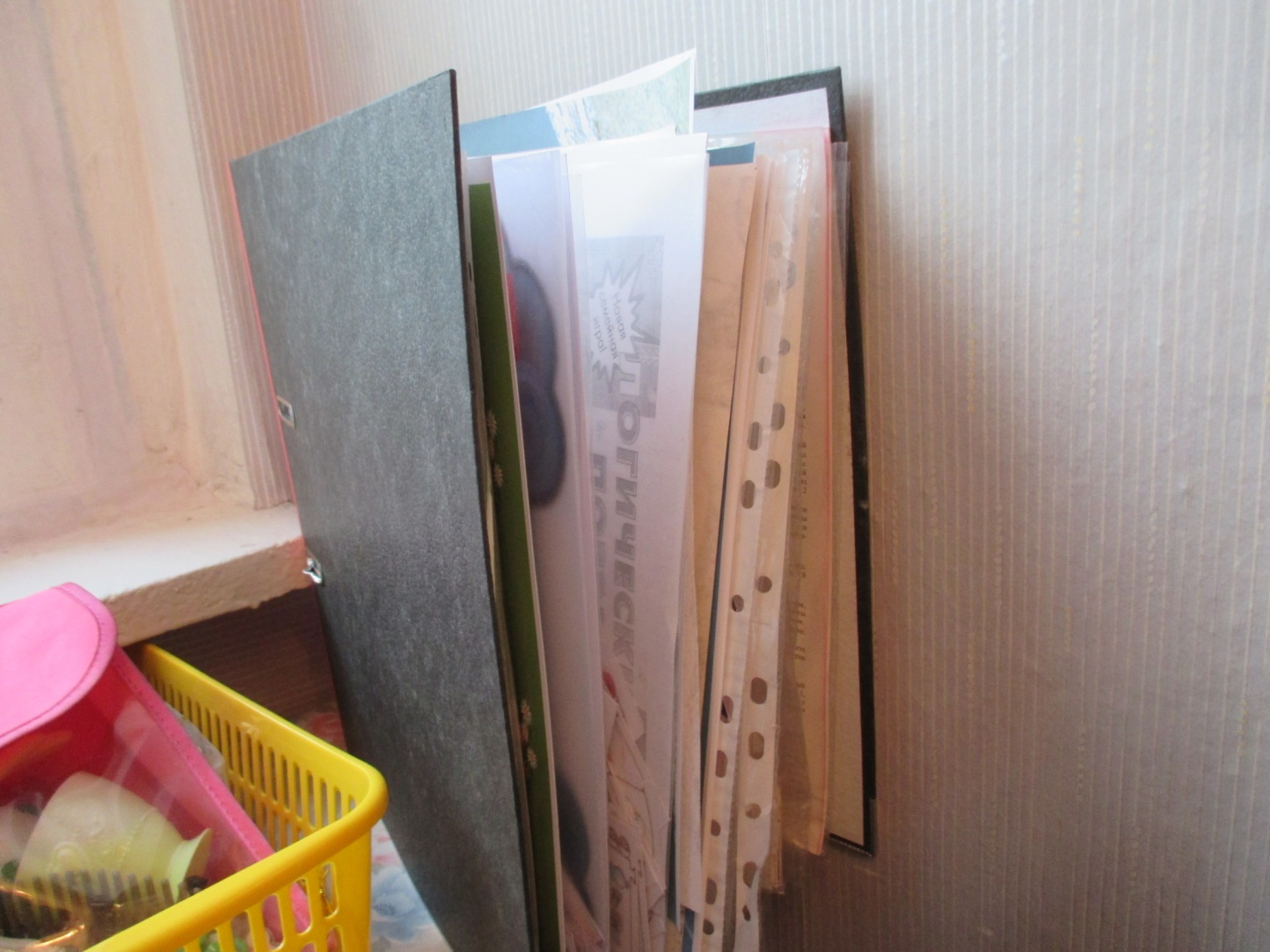 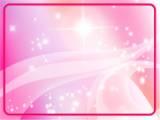 Имеются консультации для воспитателей и родителей!А также разработки и проекты методические.Участие в конкурсах различные,Конспекты и наработки личные.
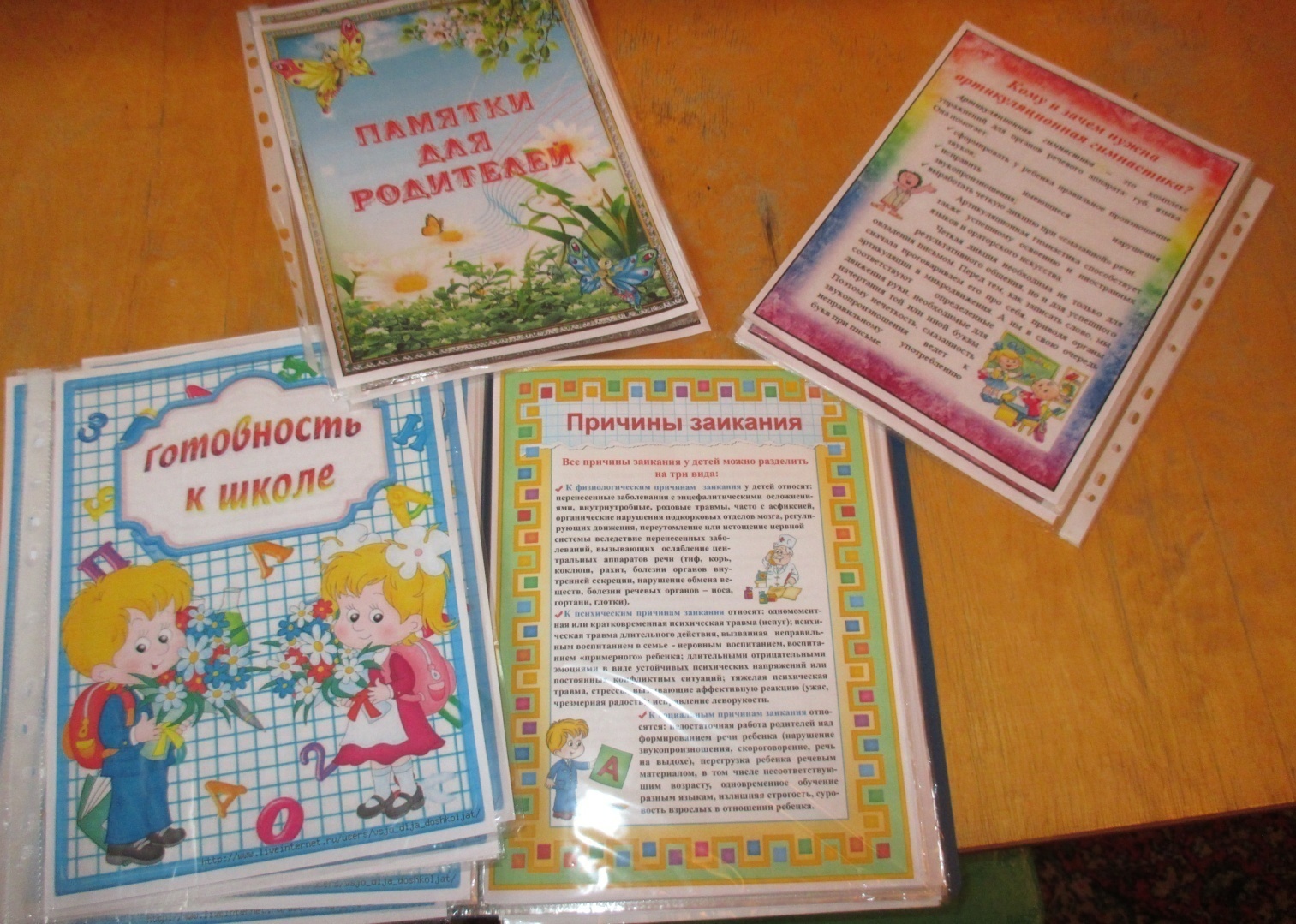 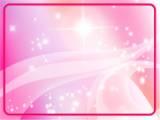 Еще имеется зона ИКТК сожалению – это только личный ноутбук пока :(Но зато в нем много презентацийПо лексике, грамматике и автоматизации.
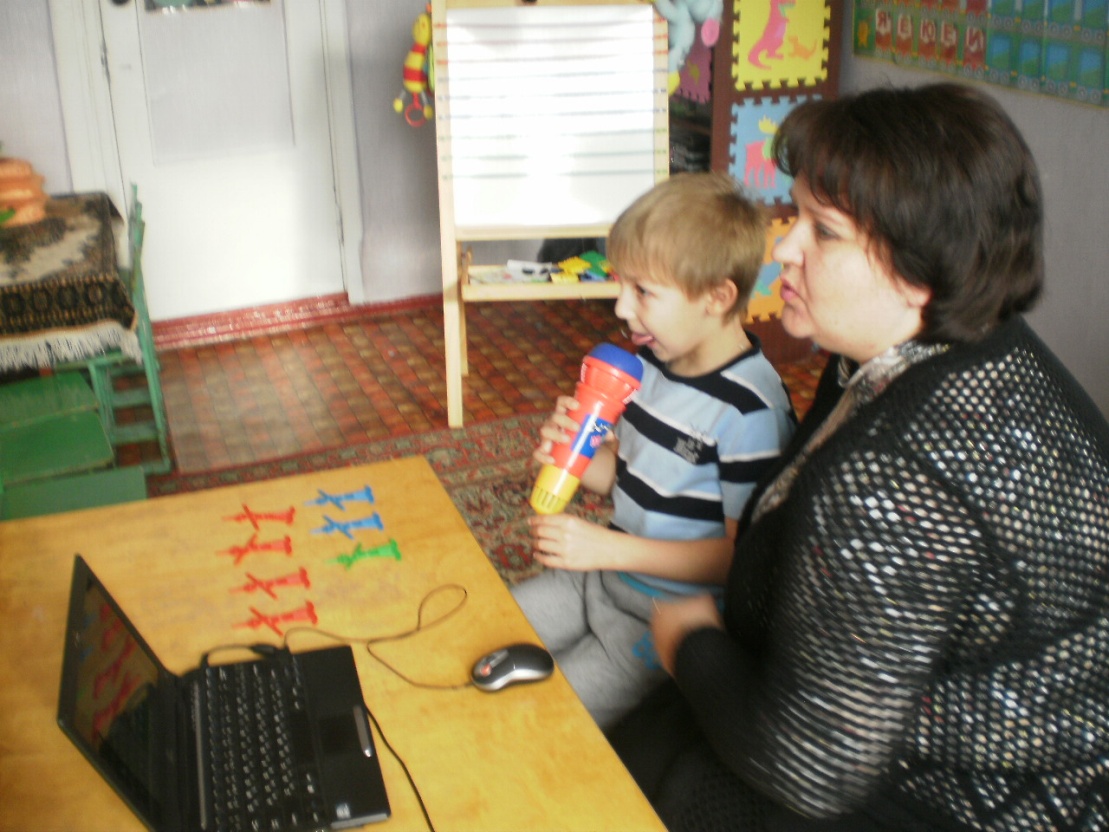 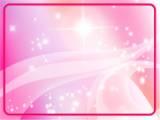 Родителям даю я домашнее задание, их собираю в личную папку  на хранение.
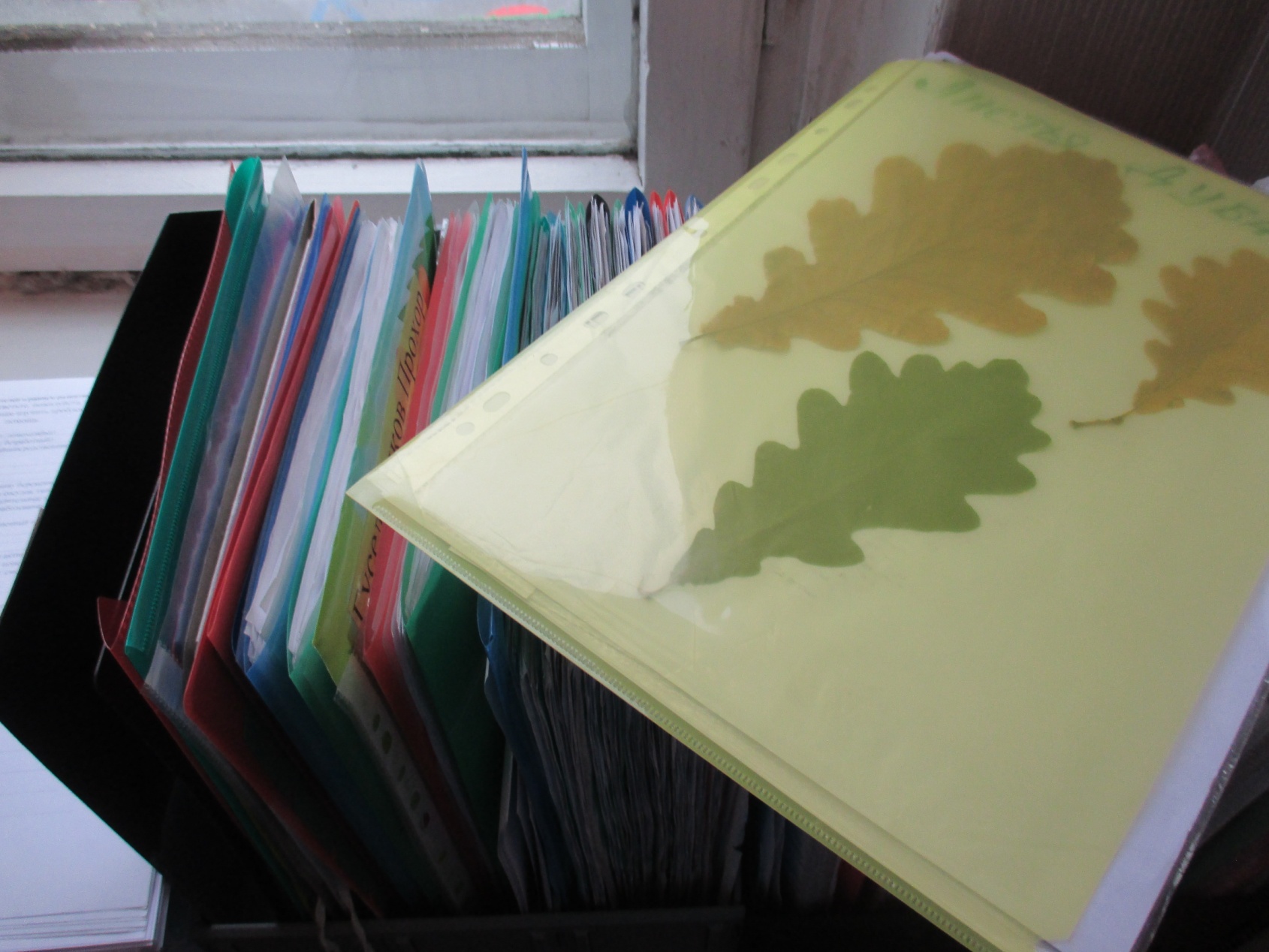 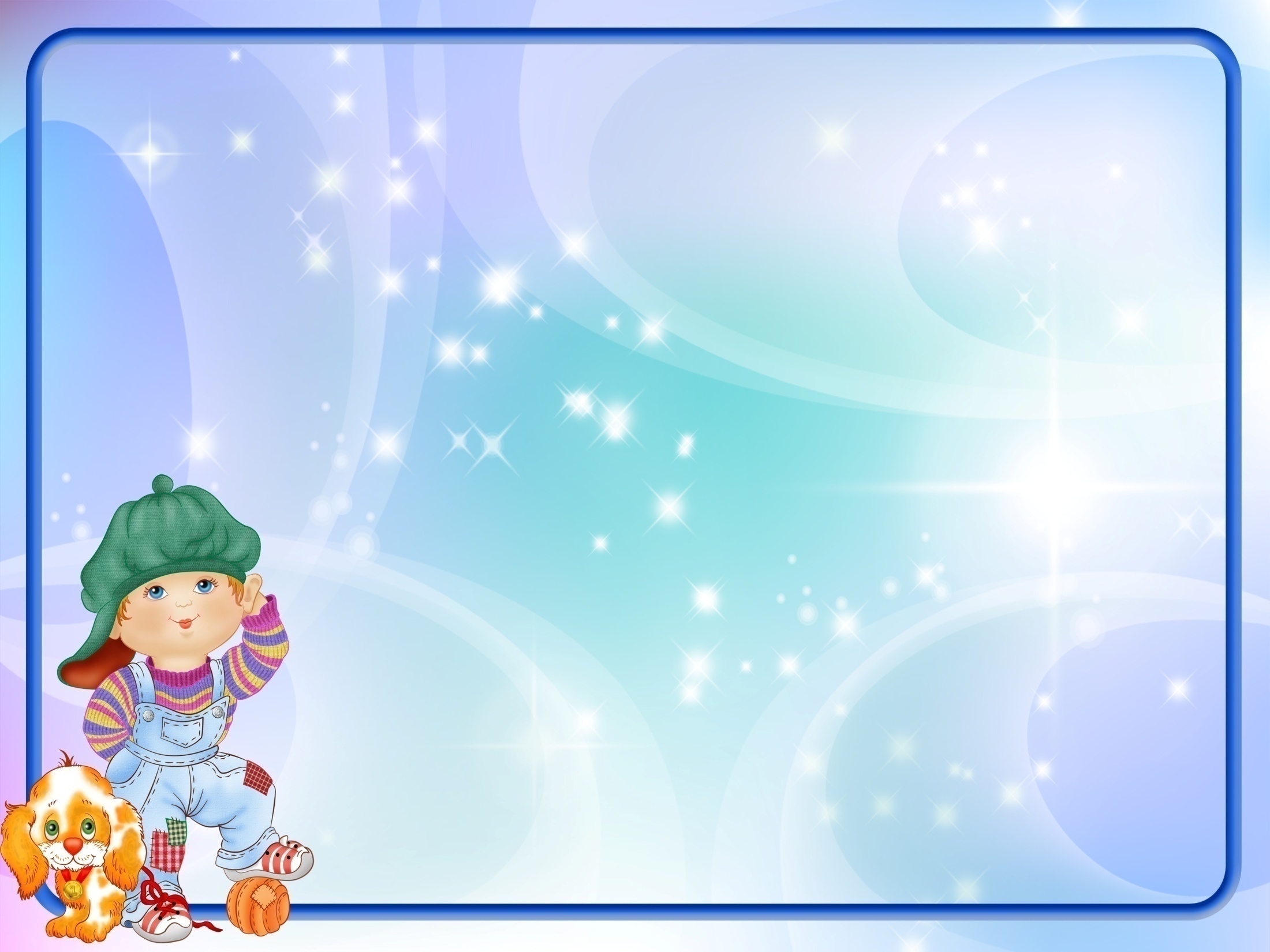 Ключевой момент – это документация…..За многие годы здесь собрана информация!
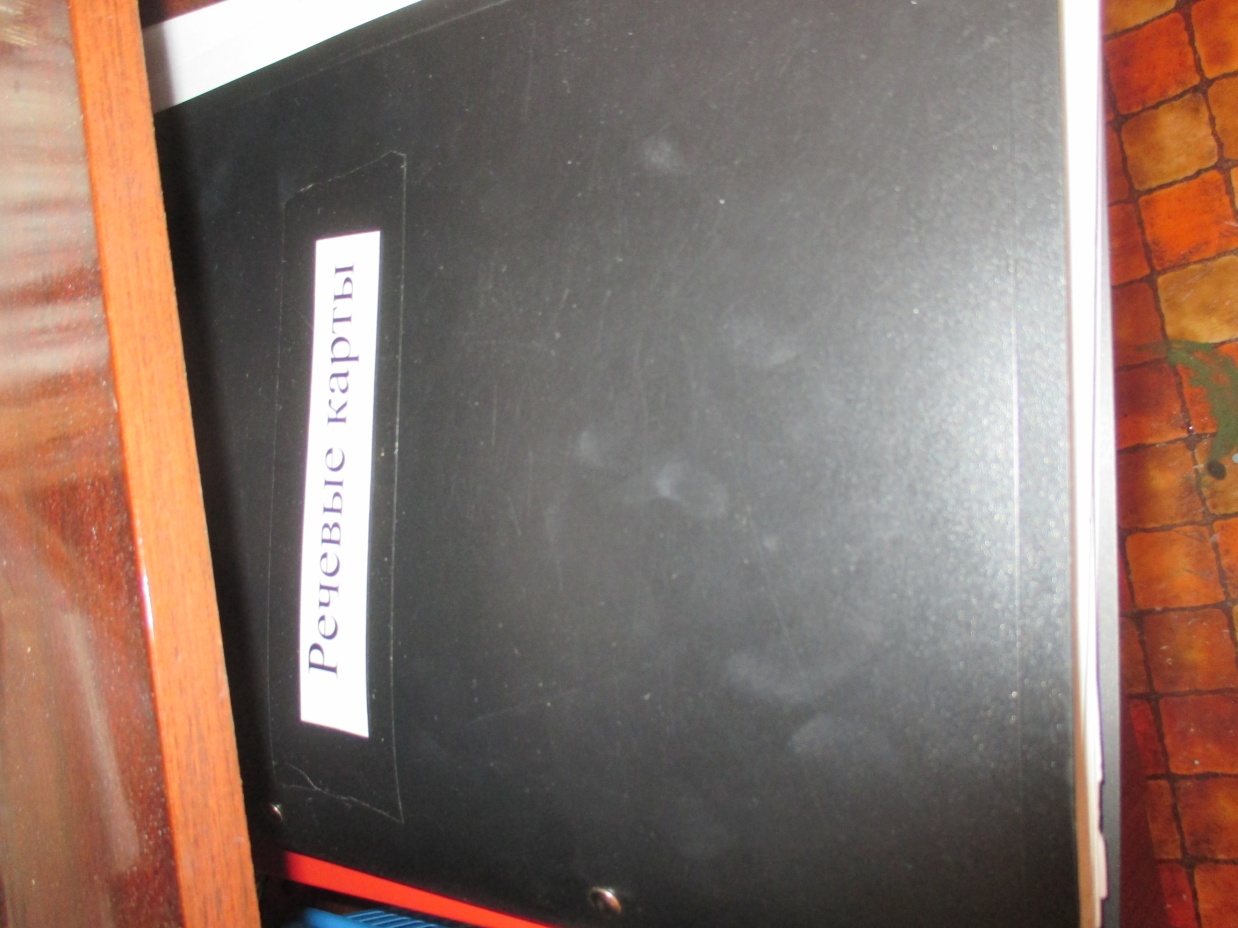 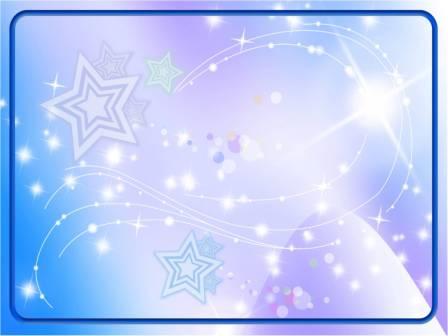 На этом экскурсия закончена!Надеюсь она удалась.Пожалуйста приходите! Я рада видеть Вас!
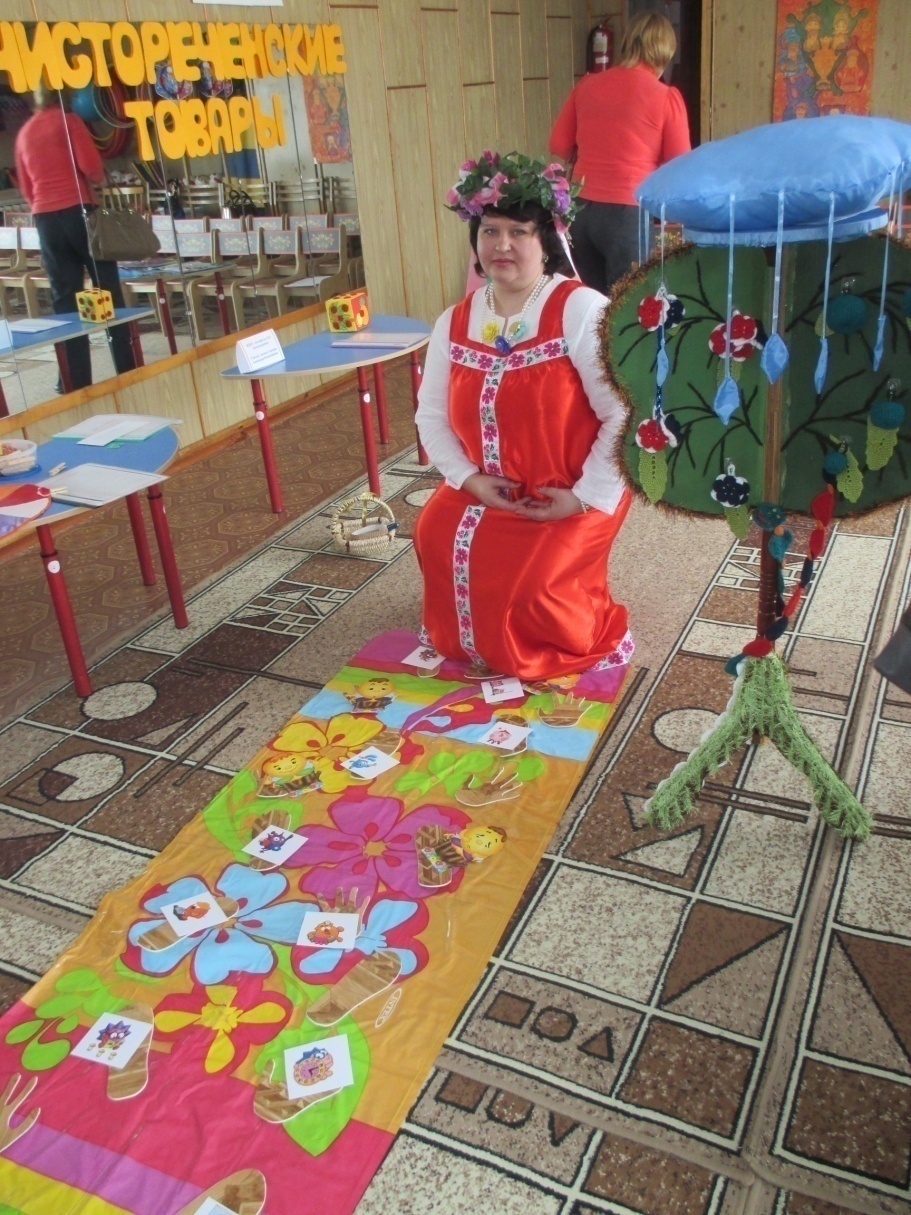